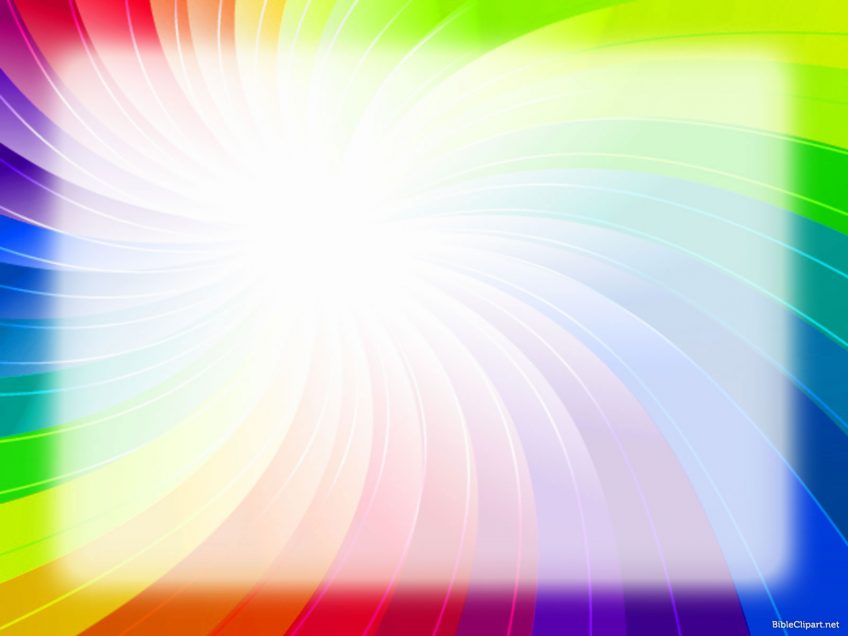 Развитие у детей социально-личностных качеств                     МБДОУДетский сад №19 г. Великие Луки        Псковская область
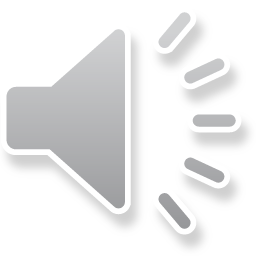 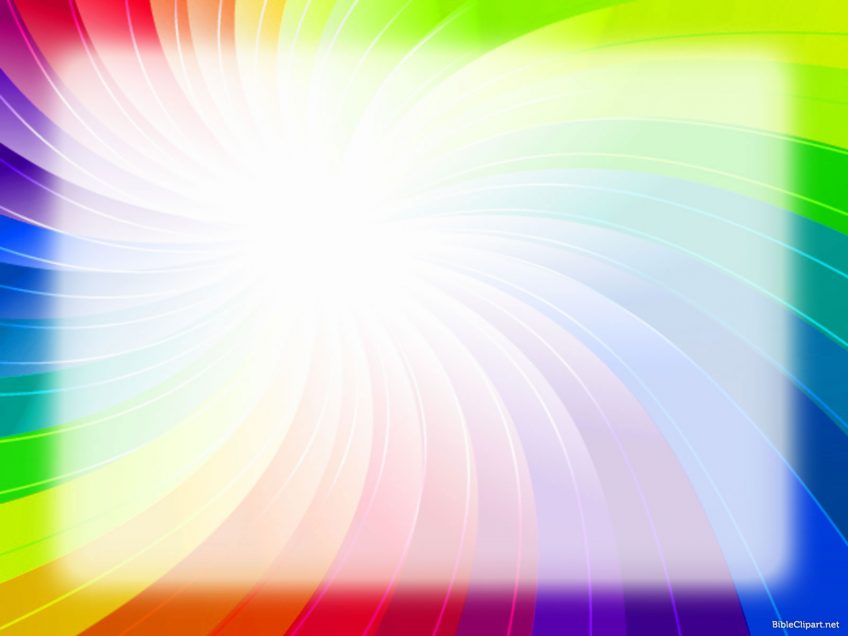 Социально-личностное развитие дошкольника – процесс формирования отношения ребенка к себе и к окружающему, выработка им социальных мотивов и потребностей, становление его самопознания. Роль педагога – помочь войти в современный мир, сложный и динамичный. Таким образом, социальное развитие ребенка осуществляется под воздействием взрослого, который вводит ребенка в социум. Ребенок сотрудничает с компетентными взрослыми людьми, как член общества он включается в систему  человеческих отношений, где происходит диалог личностей, ценностных установок. Социальная компетентность дошкольника в контексте ФГОС подразумевает в конечном итоге научить ребенка решению социальных проблемных ситуаций и усвоение способов жить среди окружающих людей.
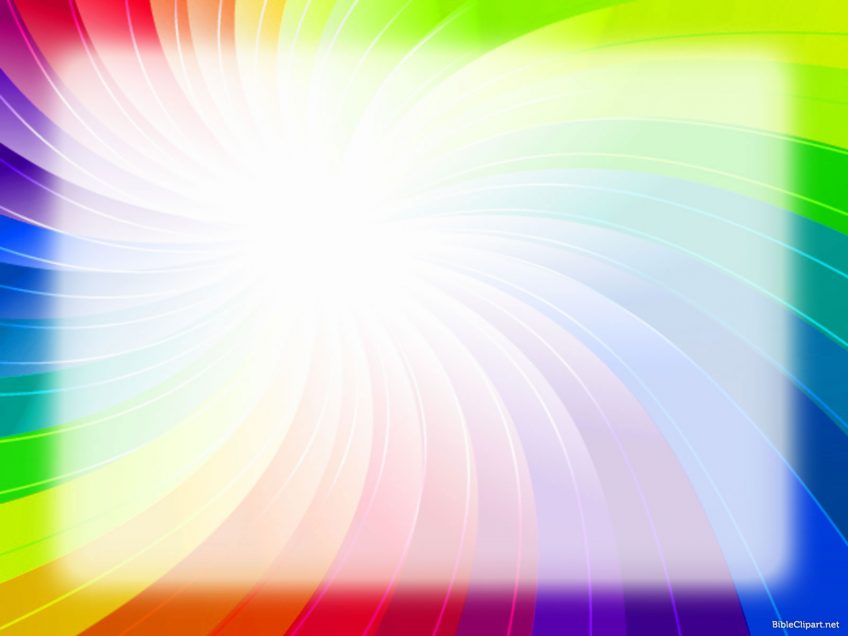 Социальное окружение нашего учреждения очень богато:
   Великолукский драматический театр 
Кинотеатр «Родина»
МБУК "Краеведческий музей города Великие Луки«
Культурно-историческая библиотека «Вече» (Библиотека-филиал №1)	
МБУ ДО « Дом детского  творчества»
 Великолукская Епархия
Собор Вознесения Господня
 Центр эстетического воспитания, городская филармония
Детская музыкальная школа №1 имени М.П. Мусоргского, МОУДОД
«Детская художественная школа» им. А.А. Большакова
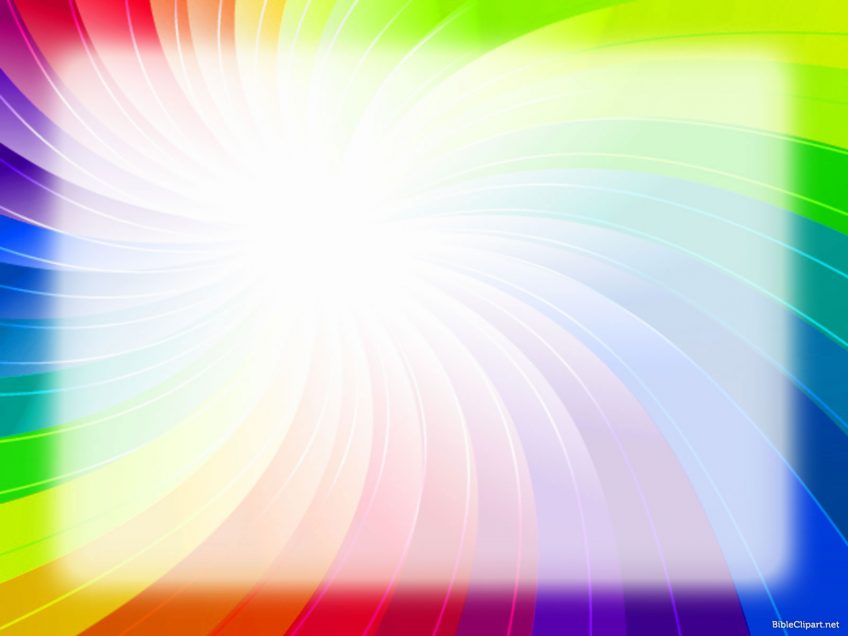 Театр в жизни ребенка - явление в современном мире не редкое. Замечательно, если дети с родителями не только идут в профессиональный театр, но и когда самодеятельный детский театр входит в повседневную жизнь ребенка, посещающего дошкольное учреждение. А для того, чтобы он смог сыграть роль своего персонажа ему необходим  наглядный пример, опыт. Через образы дети знакомятся с окружающим миром, учатся думать, анализировать, грамотно и выразительно говорить, преодолевать робость, застенчивость.  Поэтому педагогический коллектив нашего учреждения решил организовать сотрудничество с тремя  театрами: театром кукол под руководством А.Ю….., драматическим и театральной группой Конфетти. Проводились экскурсии в гримерную драматического театра, родителям предлагали посетить детские спектакли драматического театра  Определяясь с выбором театров педагоги  руководствовались психологическими особенностями детей и воспитательным значением театрального искусства для наших воспитанников.
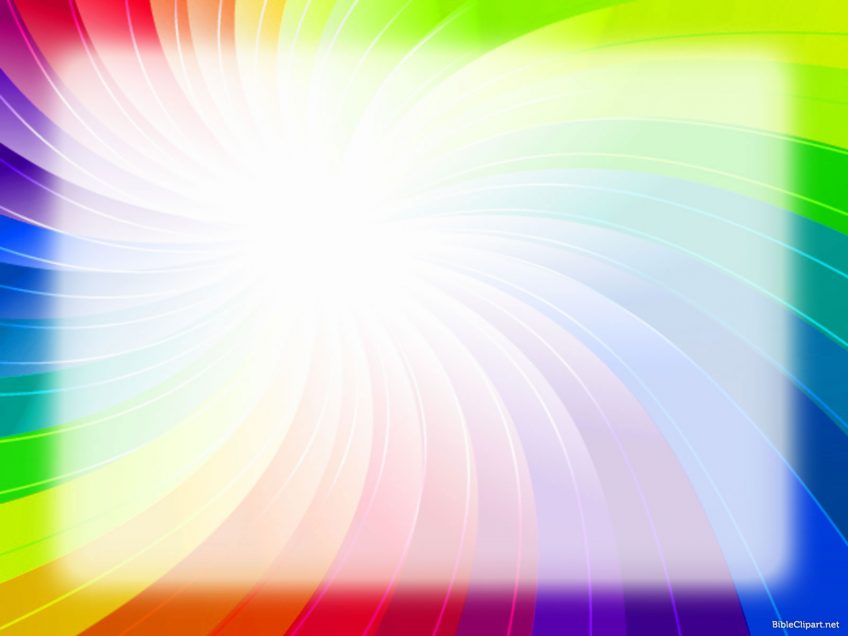 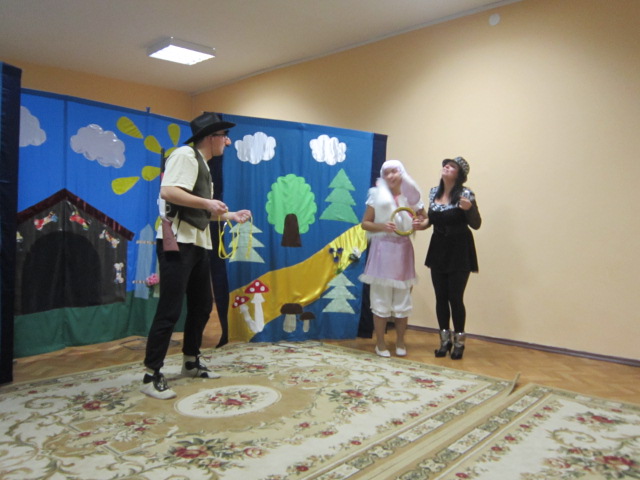 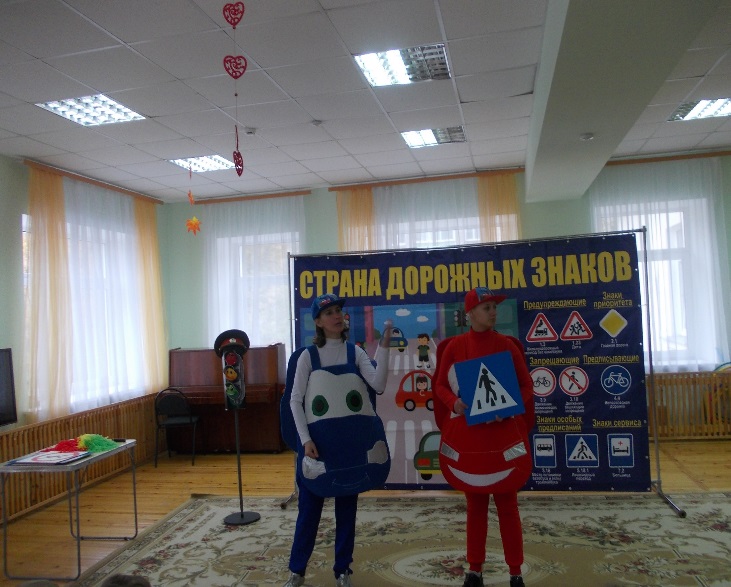 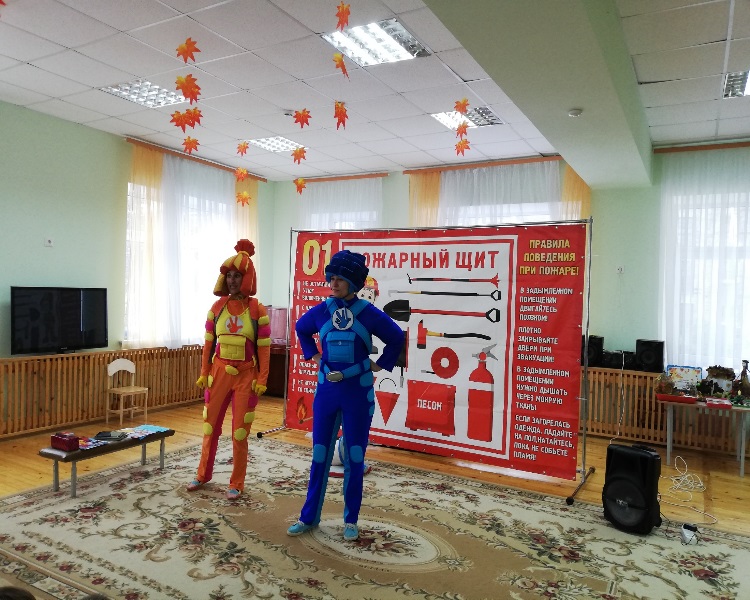 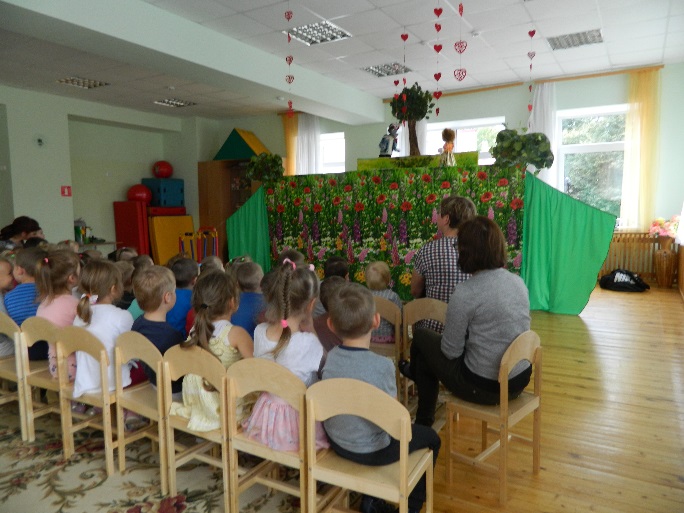 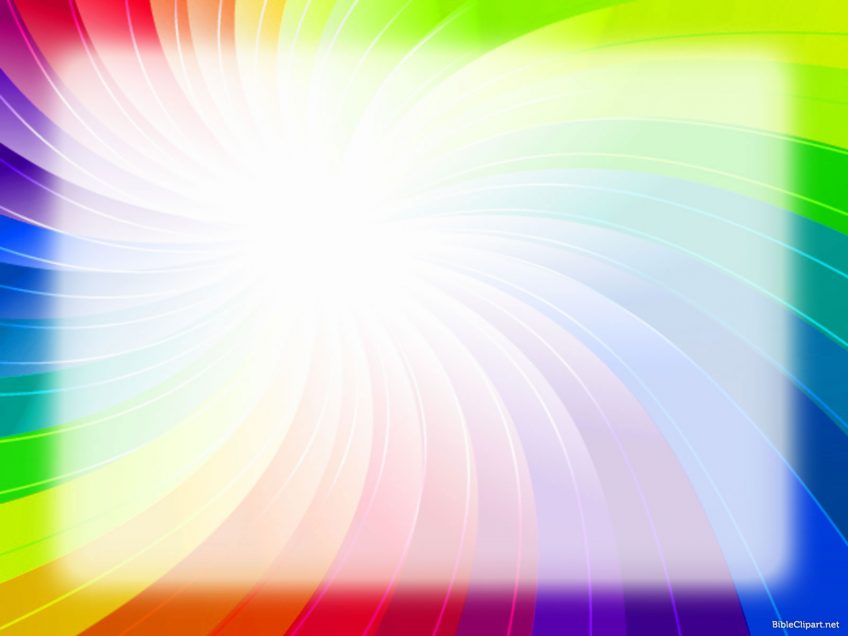 Современные дети живут в век научно-технического прогресса, и время, которое раньше тратилось на чтение книг, идет на просмотр телевизора, компьютерные игры. Но никакие достижения современной техники не дадут ребенку ощущения радости и нравственного обновления, как общение с интересной книгой. Тысяча литературных произведений хранит в себе непреклонные человеческие нравственные ценности, они открывают маленьким читателям правду о мире, о взаимоотношениях среди людей.  Поэтому наши педагоги   считают необходимым приобщать детей к подлинной литературе с ранних лет. И для этого мы организовали посещение детской библиотеки с детьми  старшей и подготовительной к школе группы. Занятия проводят специалисты библиотеки 1 раз в месяц, знакомя детей с писателями, их произведениями. Наши воспитанники участвуют в литературных викторинах, тематических праздниках.
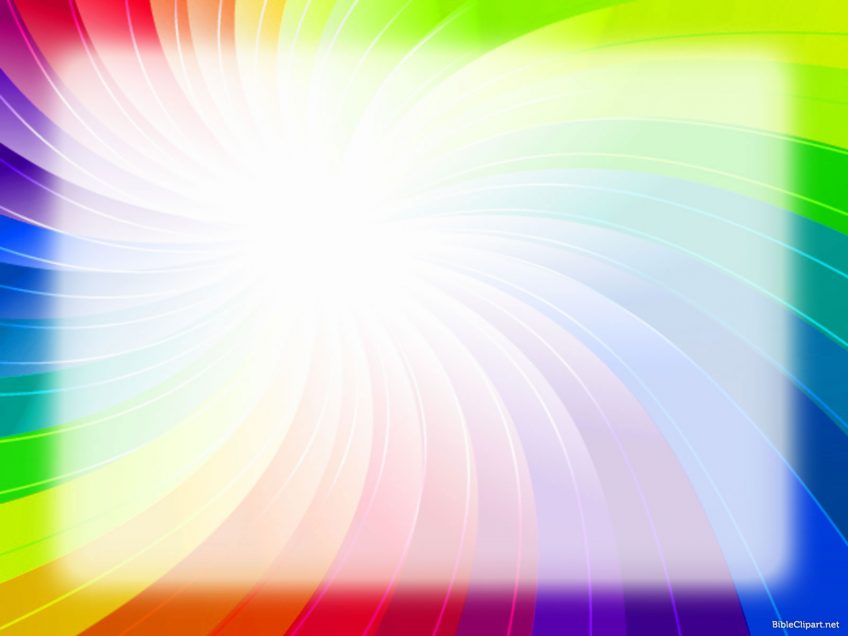 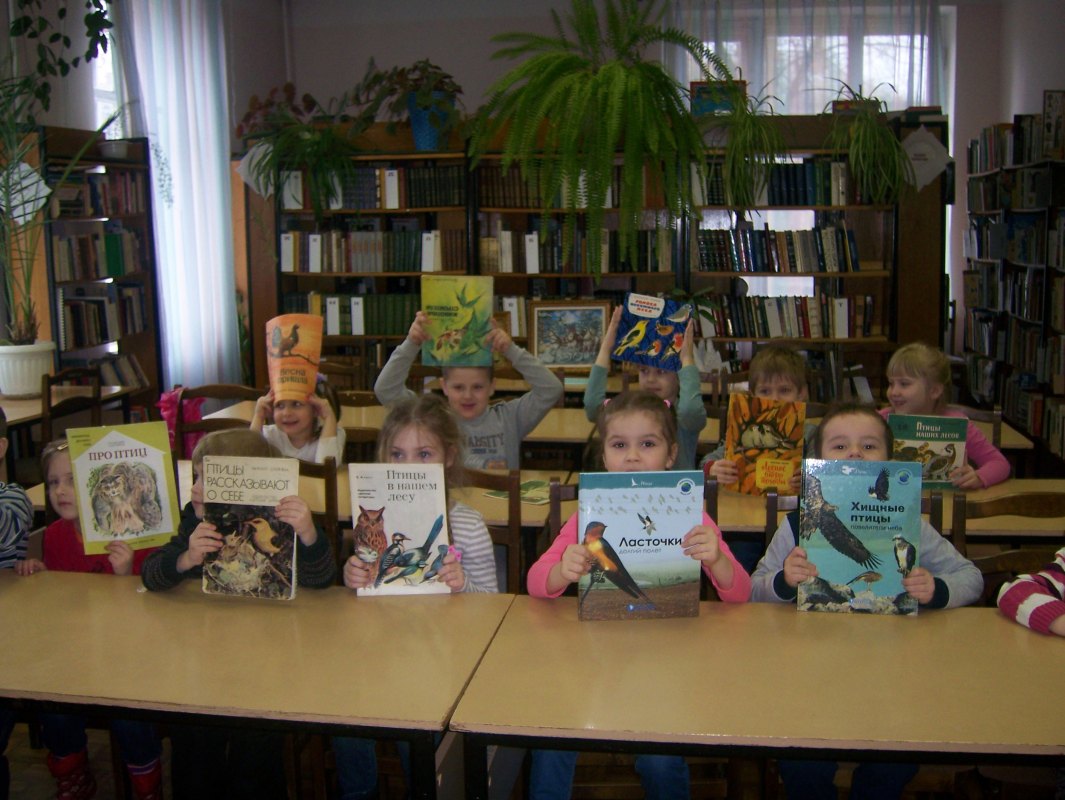 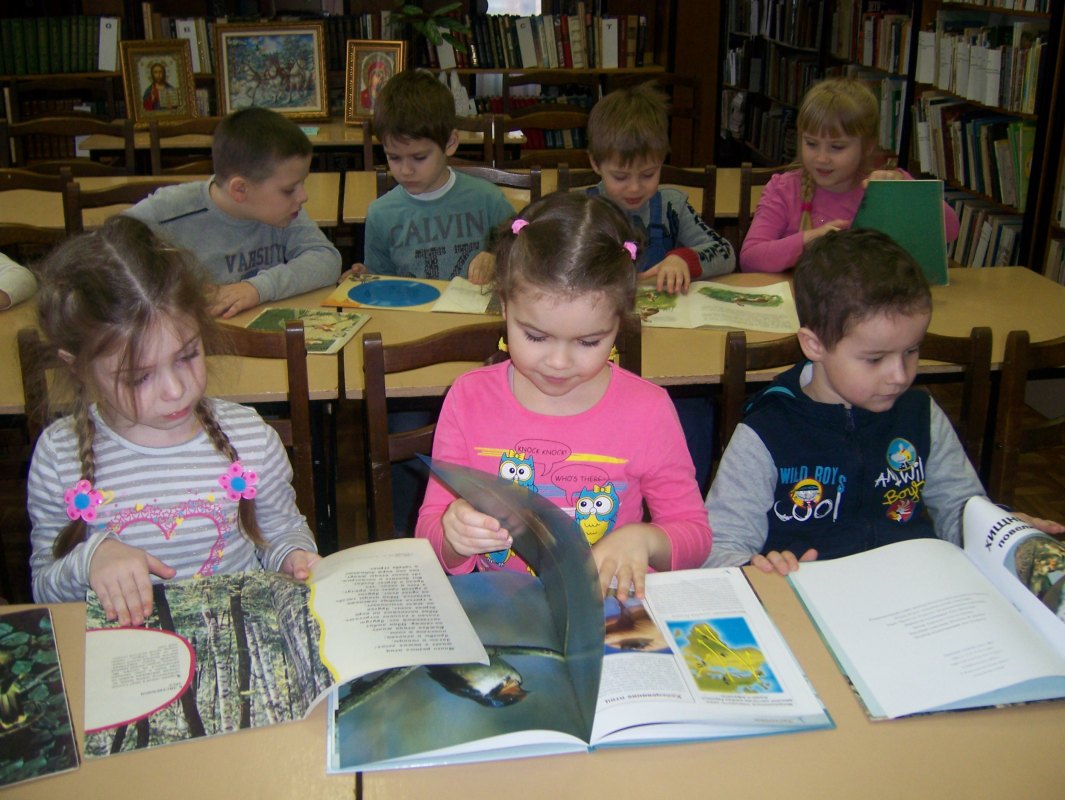 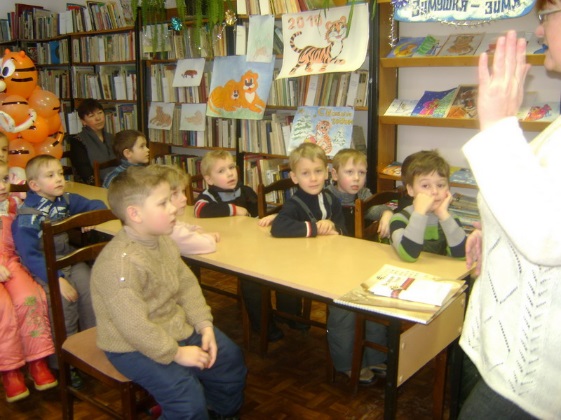 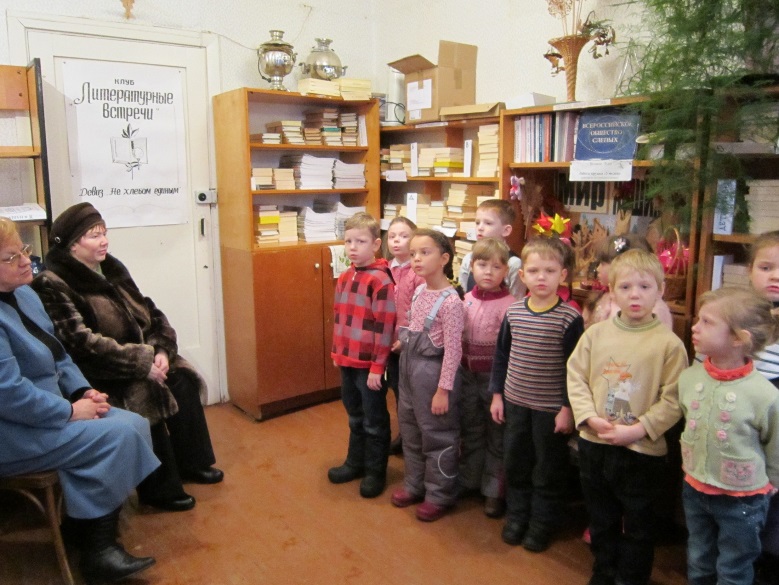 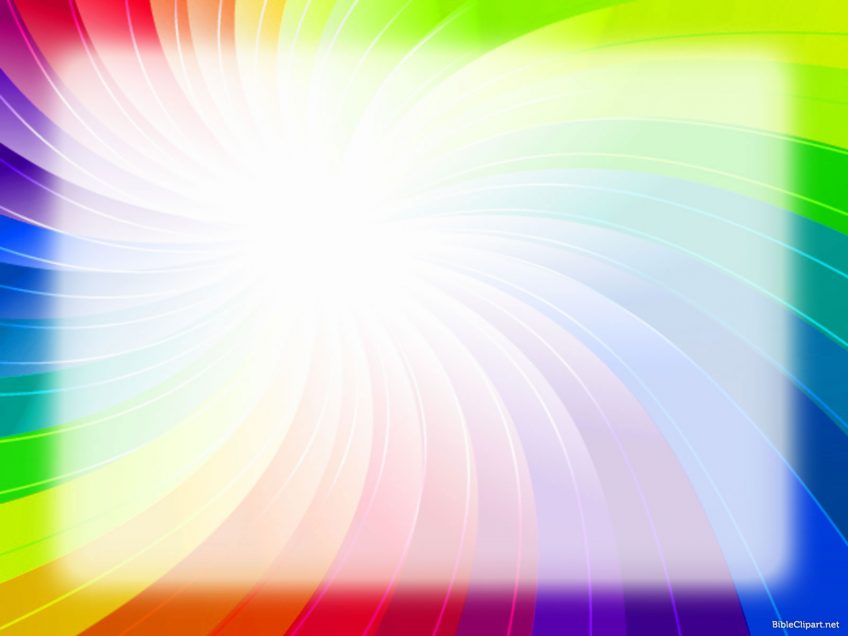 На протяжении многих лет наше учреждение сотрудничает с учреждением дополнительного образования «Центр технического  творчества». На базе центра технического творчества  проводятся различные конкурсы, работает выездная лаборатория безопасности. Наши дети и педагоги являются победителями различных конкурсов.
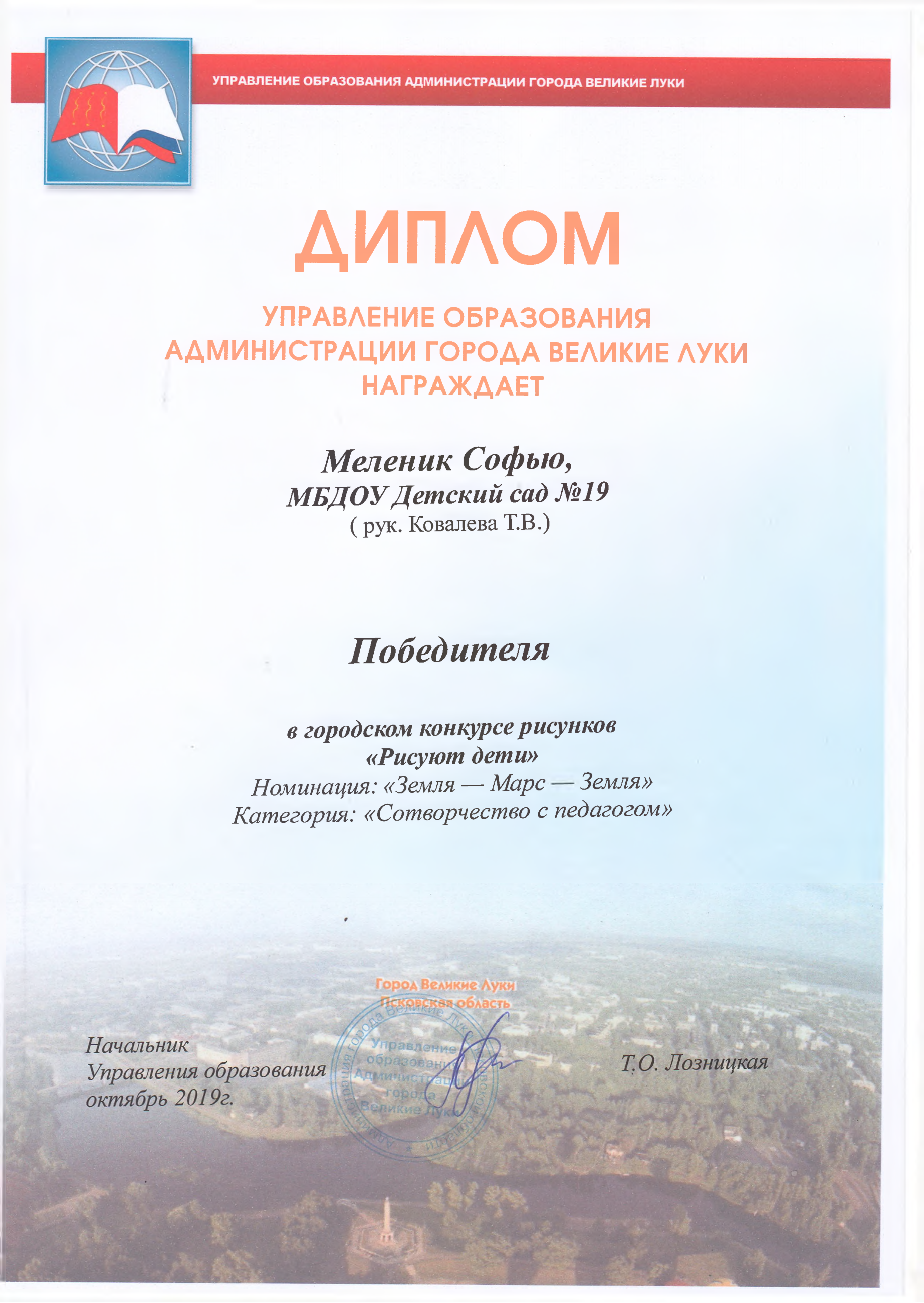 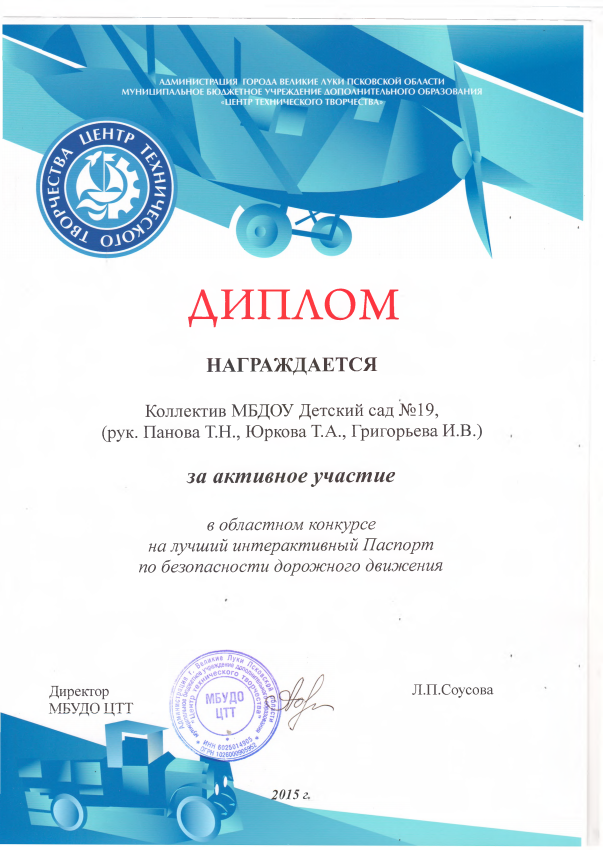 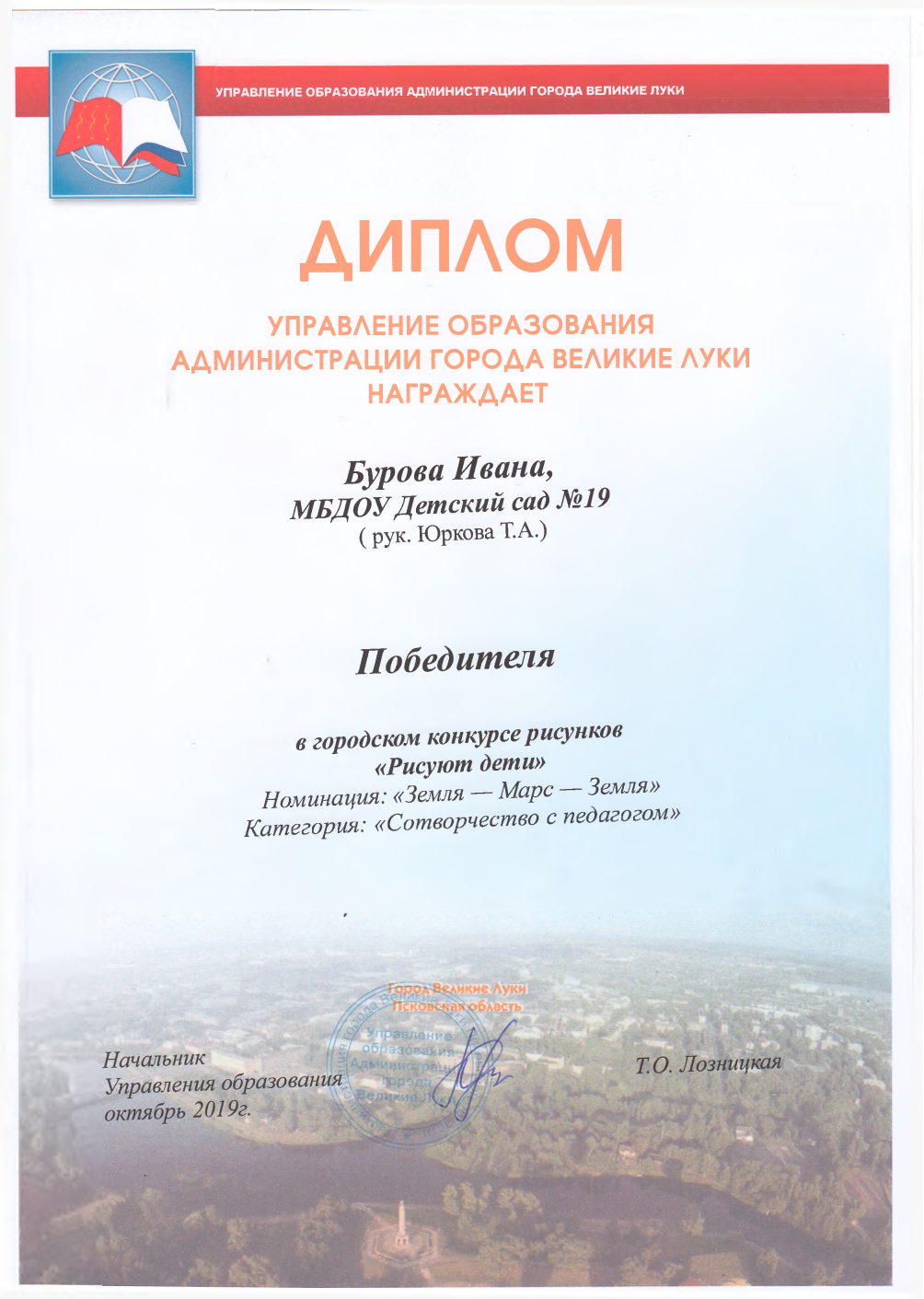 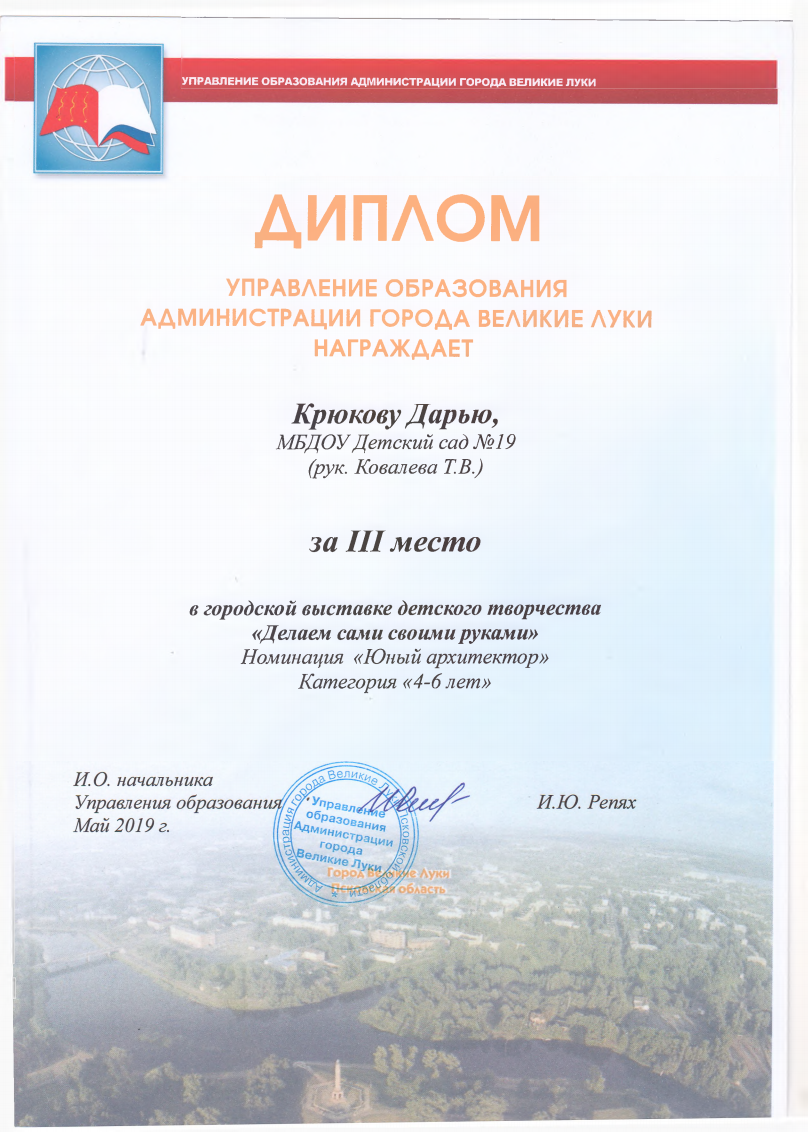 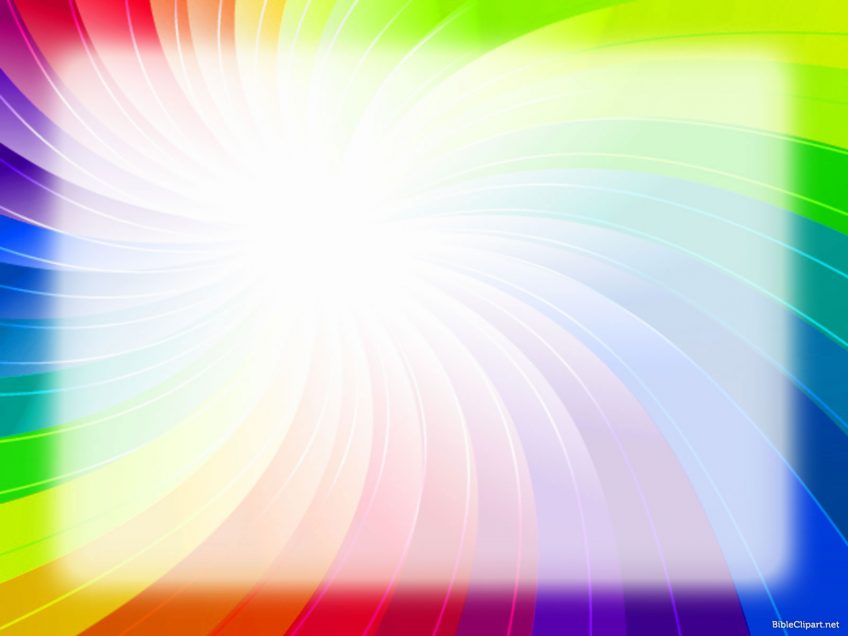 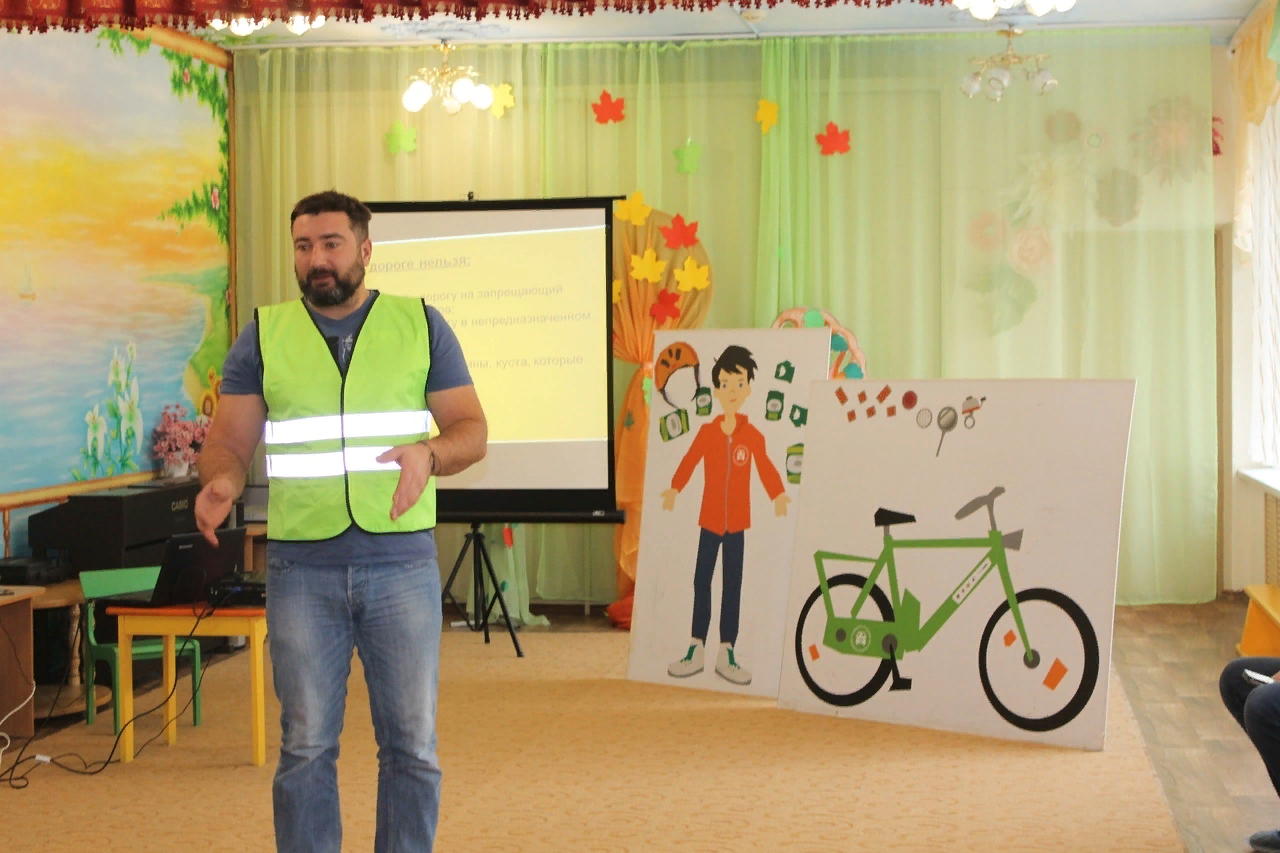 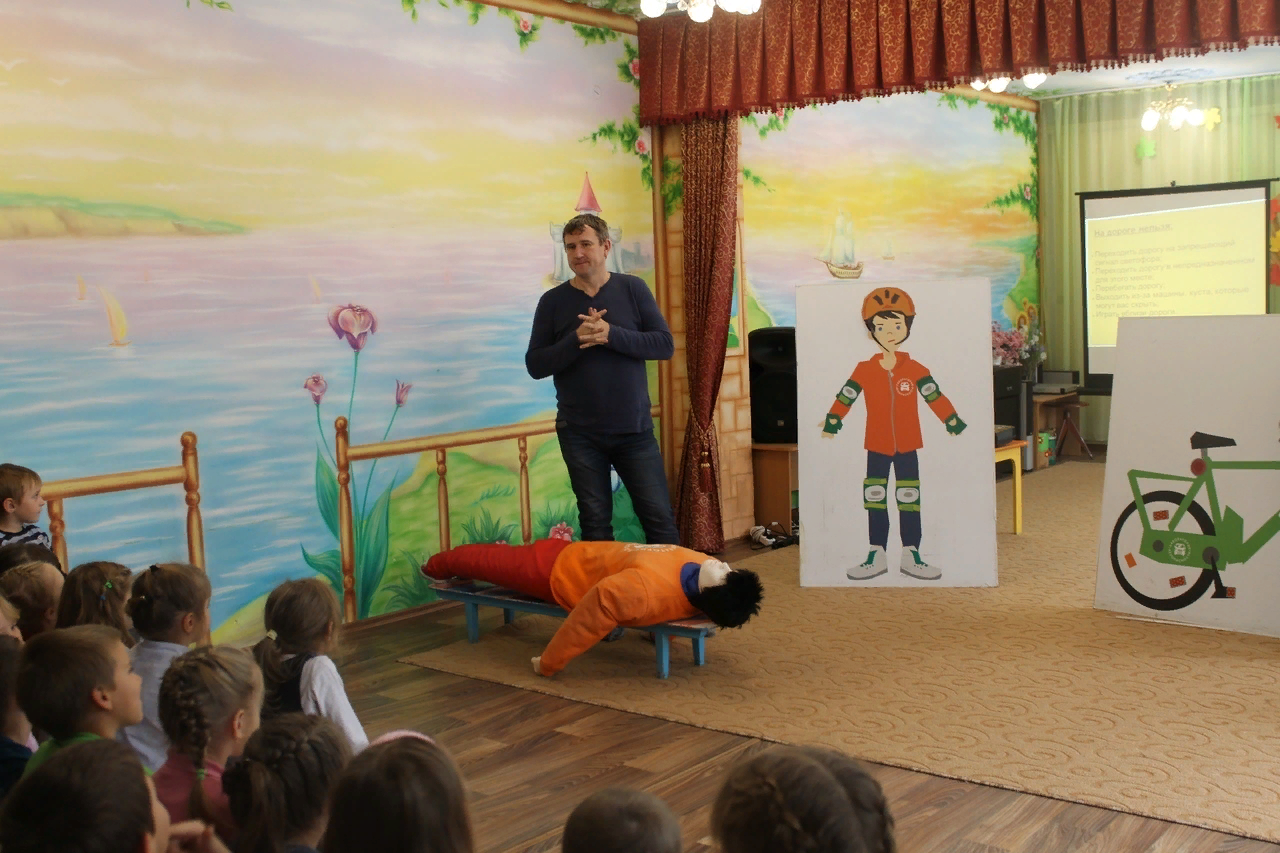 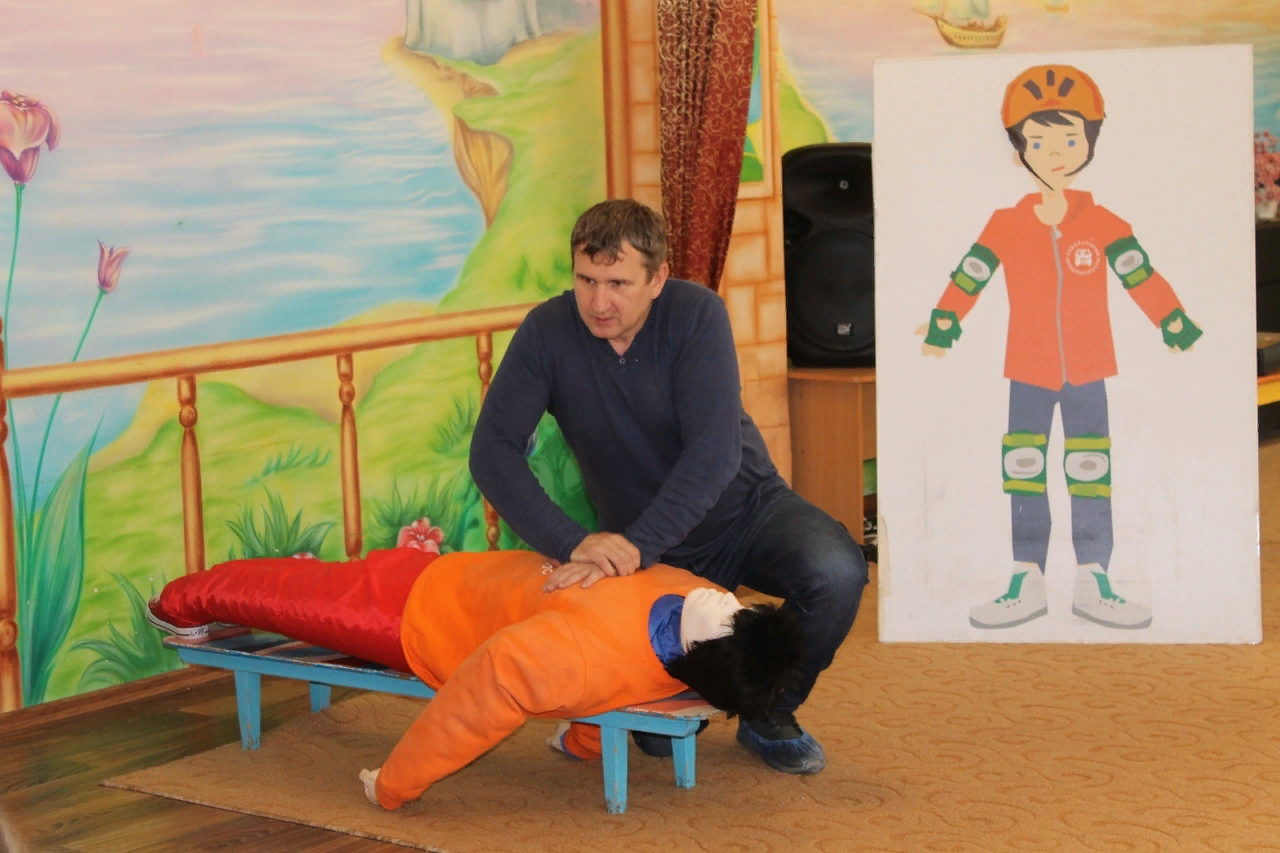 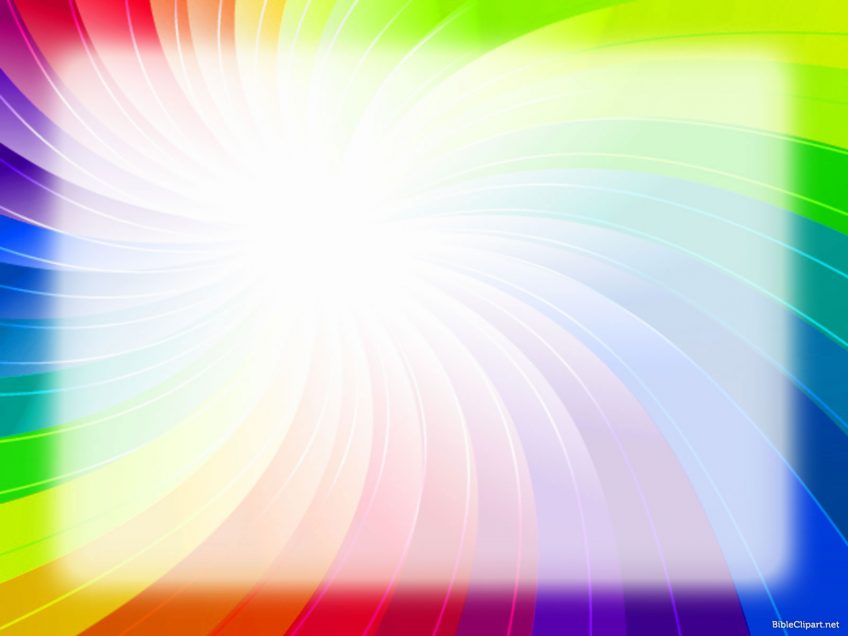 Для последовательного перехода детей из одной ступени образования к другой педагоги нашего учреждения уделяют большое внимание преемственности между дошкольным и школьным образованием. Также приоритетную направленность в работе с детьми имеет развитие духовно-нравственной культуры. Объединить эти два направления нам помогает сотрудничество с Великолукской Епархией, духовенством Собора Вознесения Господня, сотрудниками воскресной школы.
 В начале учебного года составляется план взаимодействия и на год планируются мероприятия, например такие как:  встреча духовенства с родителями подготовительной к школе группы, участие в  конкурсе «Красота Божьего мира», благотворительные акции «Рождественская ярмарка» и «В ожидании Пасхи». 
Театральное представление труппы  «Конфетти» по ПДД, пожарной безопасности «Знатоки дорожного движения». 
К дню освобождения г. Великие Луки от немецко-фашистских захватчиков спортивный праздник «Зарница». и другие.
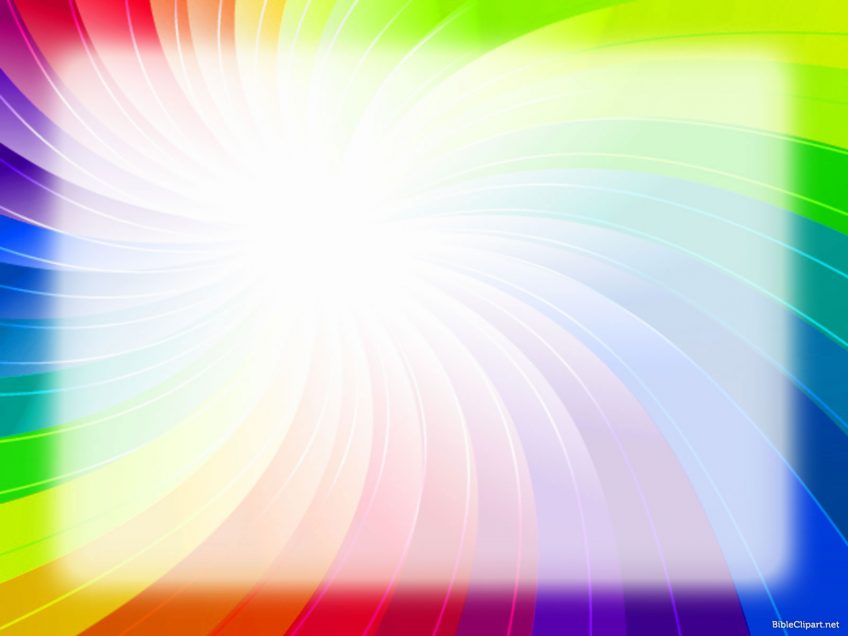 В школу в гости мы пришли
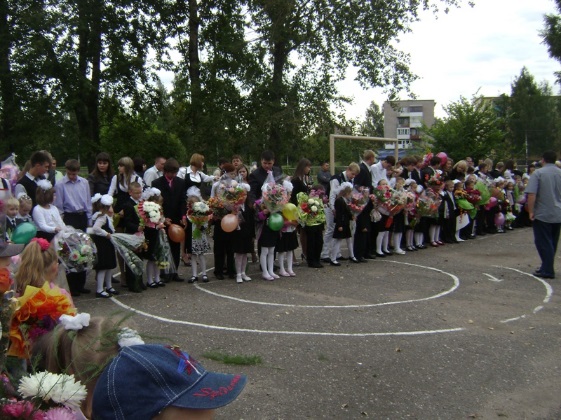 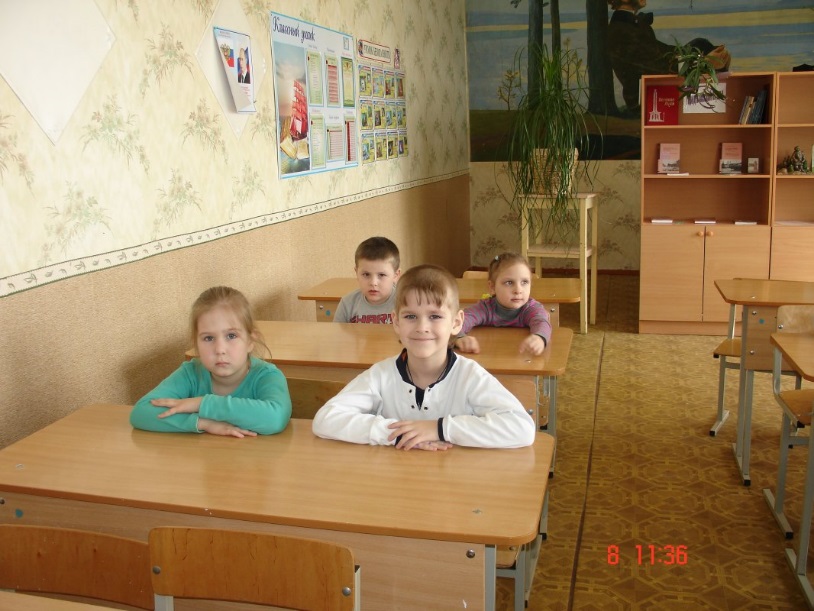 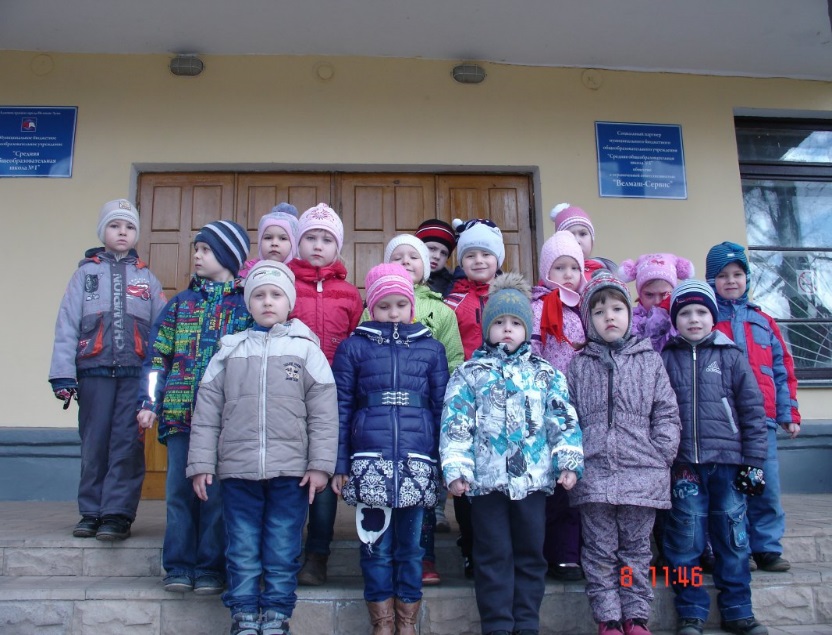 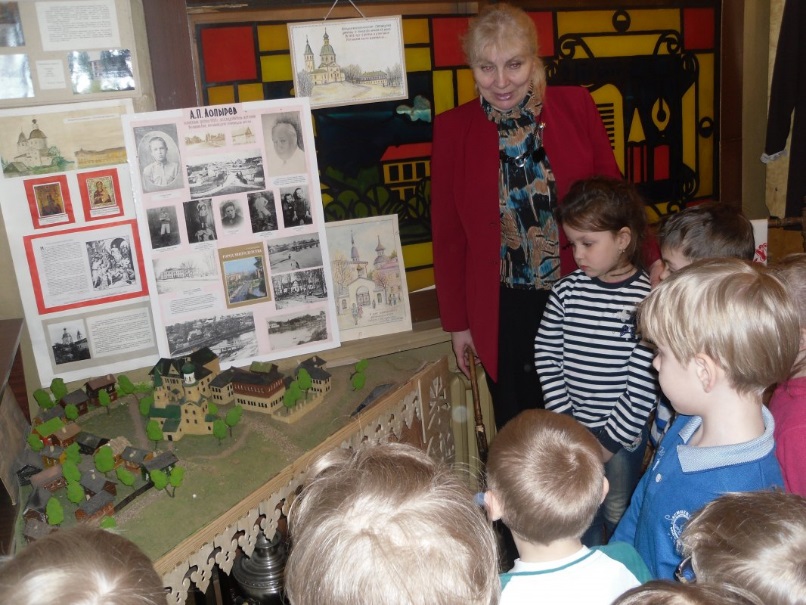 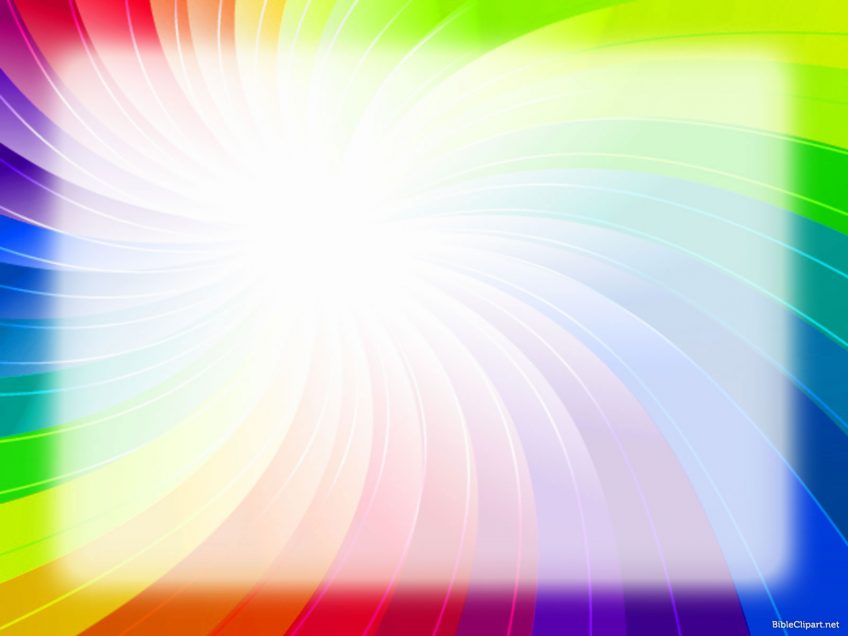 Посещение Епархии, собора, воскресной школы.
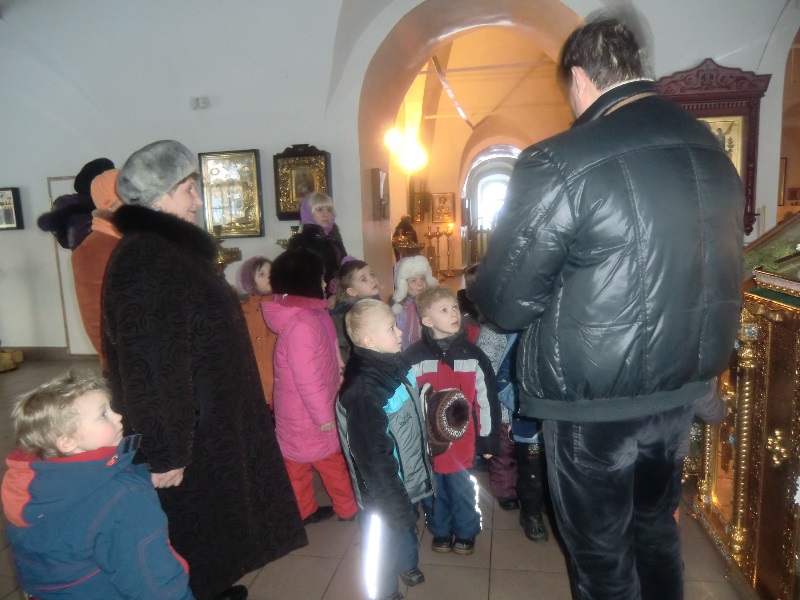 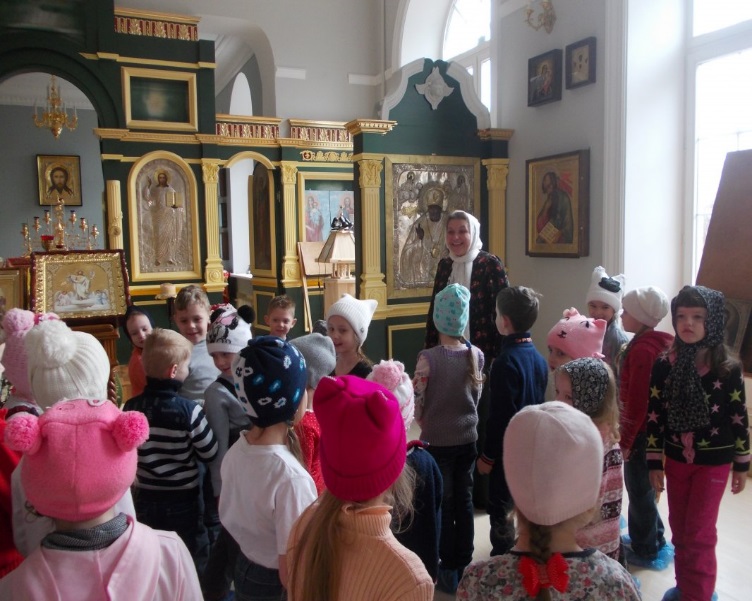 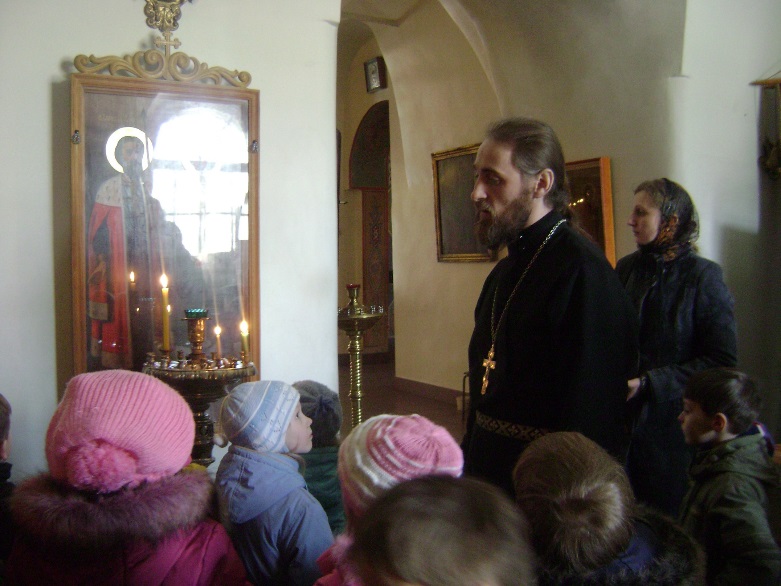 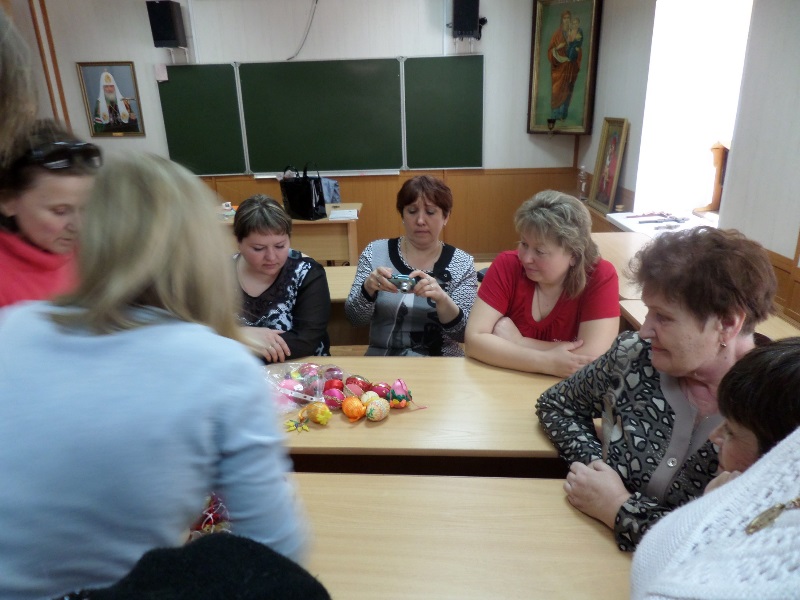 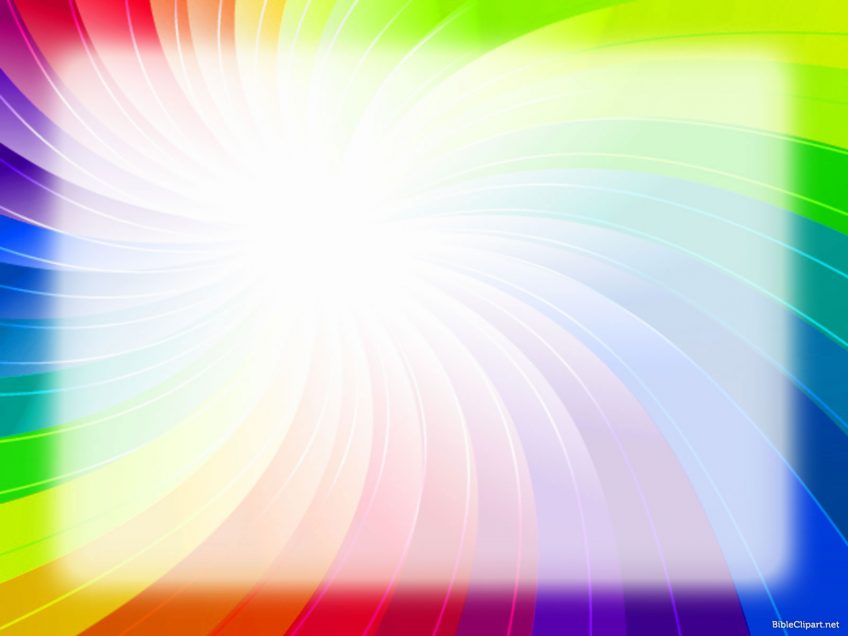 Награждение участников конкурса детских рисунков «Красота Божьего мира»
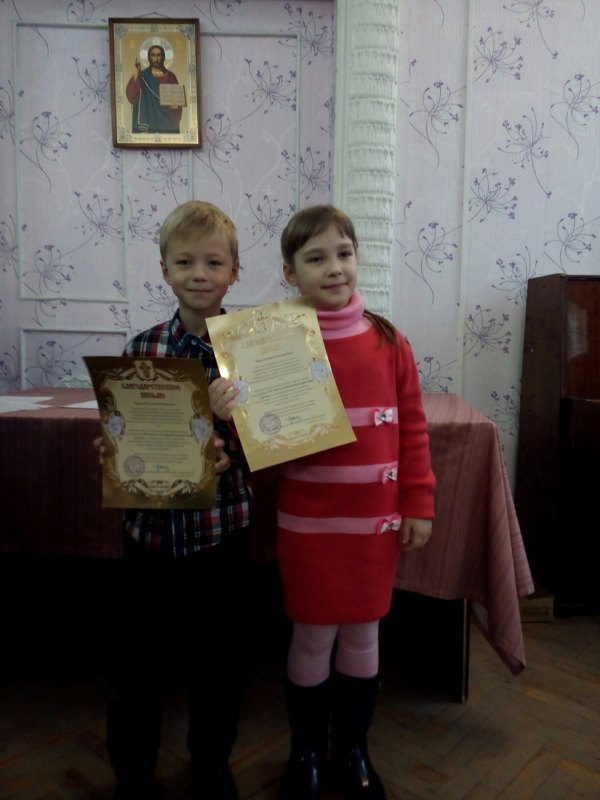 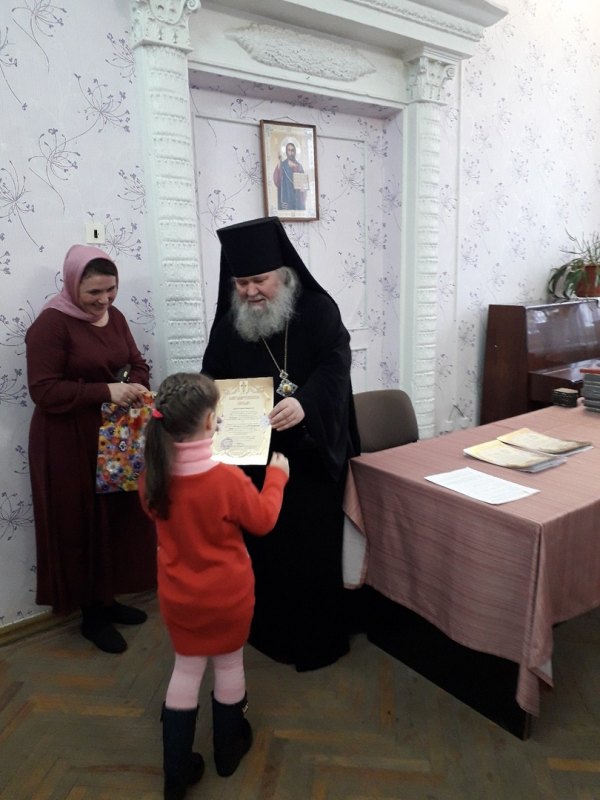 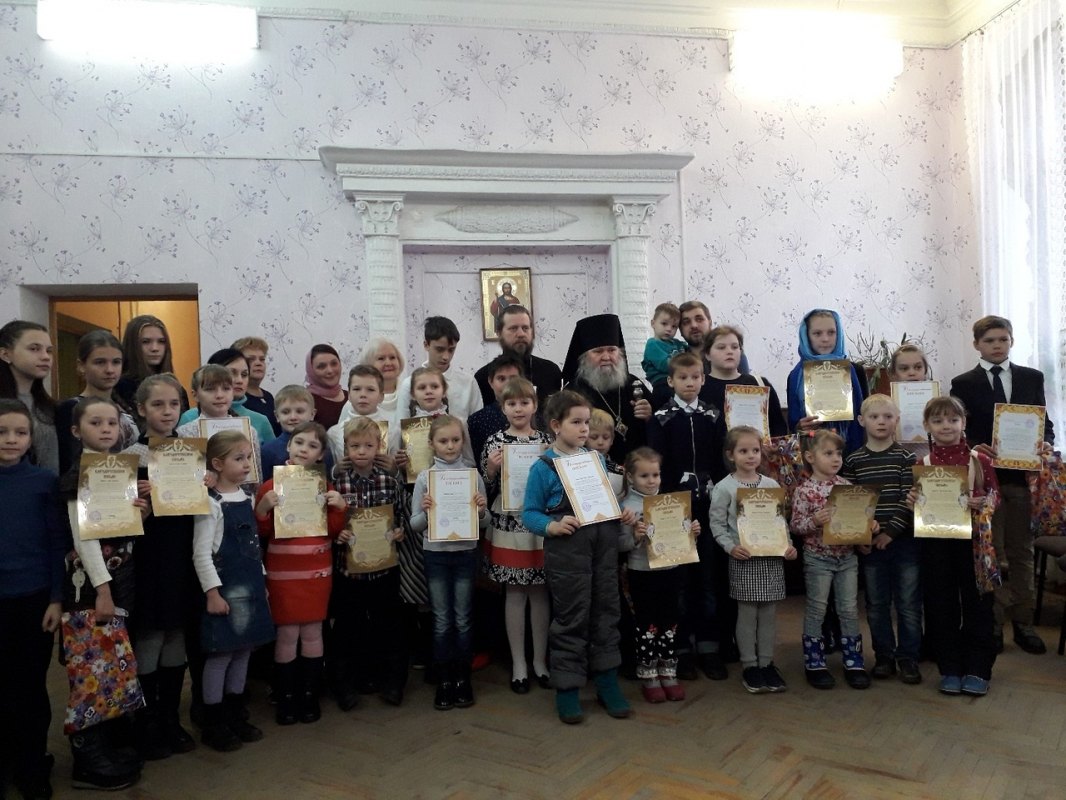 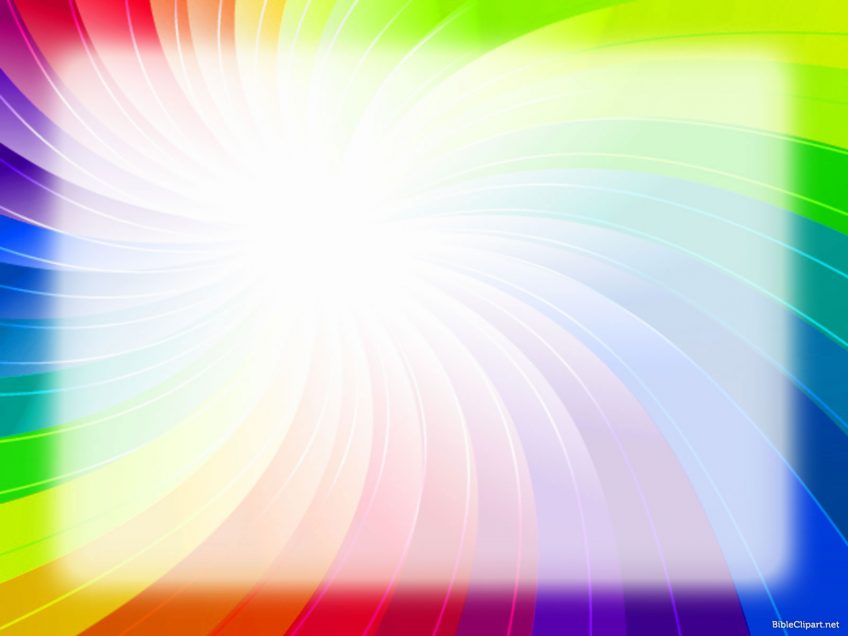 Безопасность это серьезно
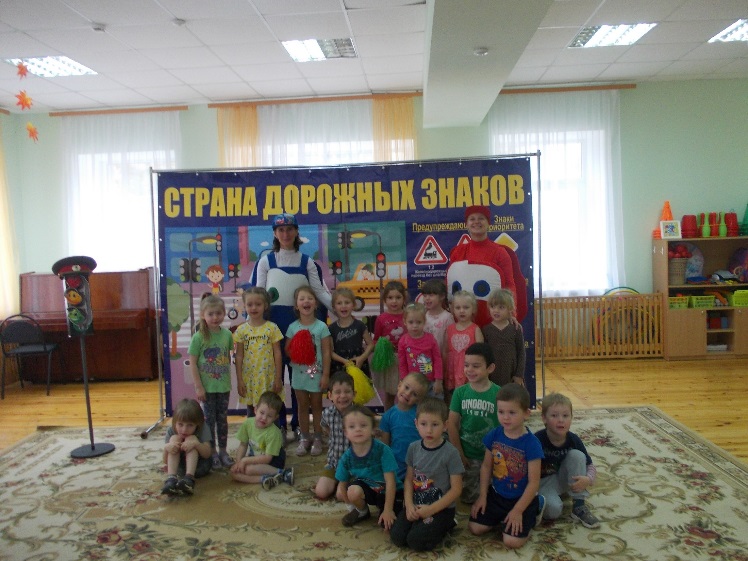 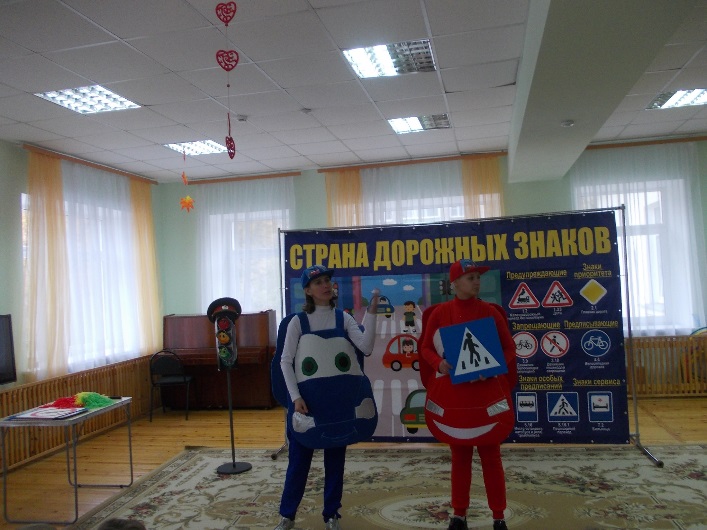 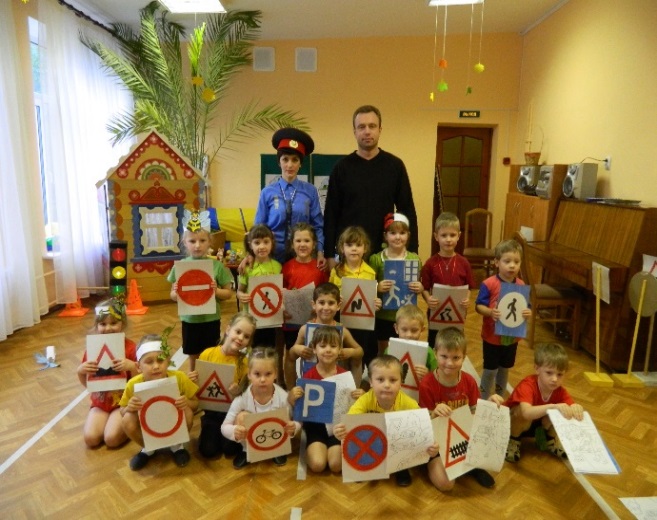 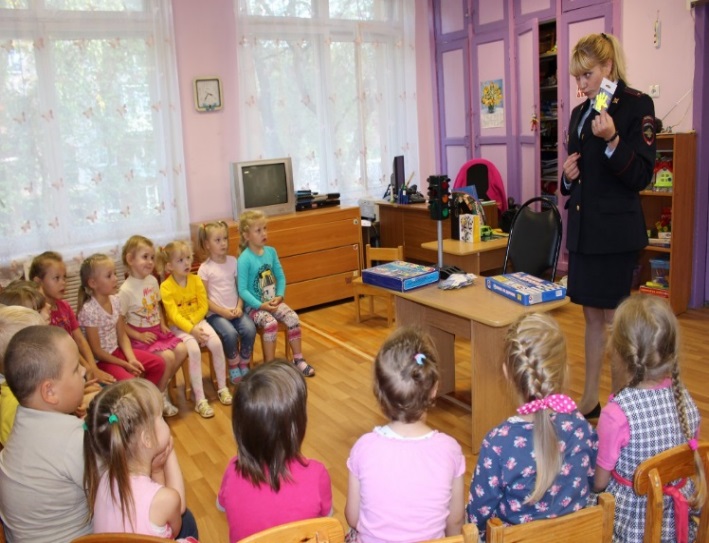 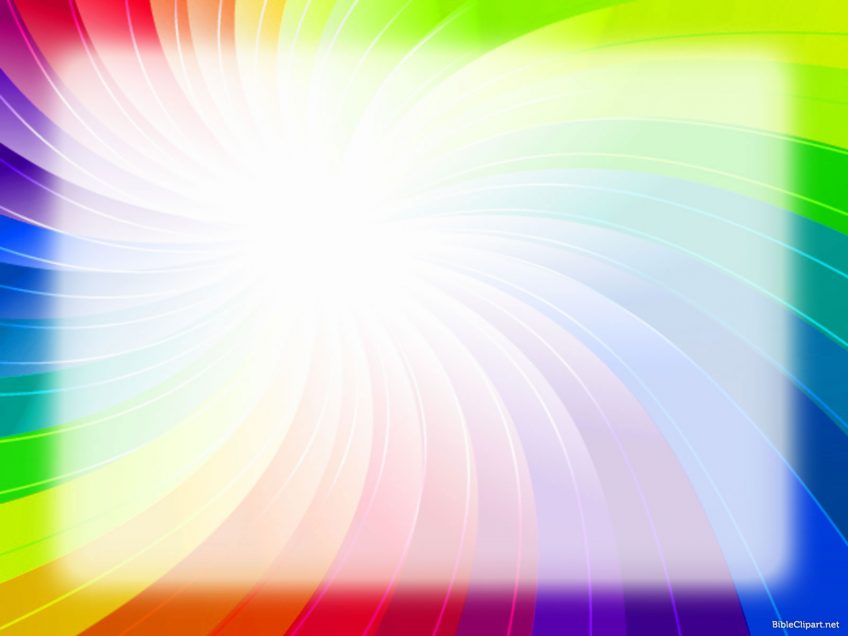 Знатоки дорожного движения
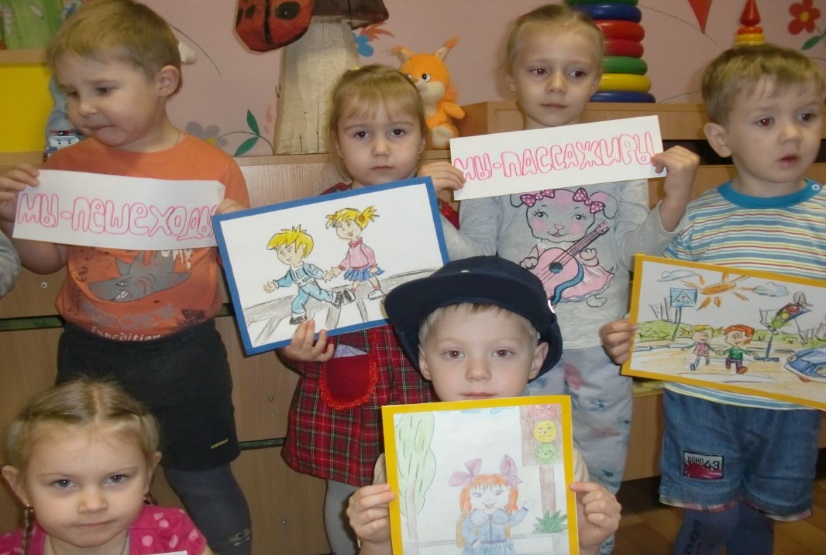 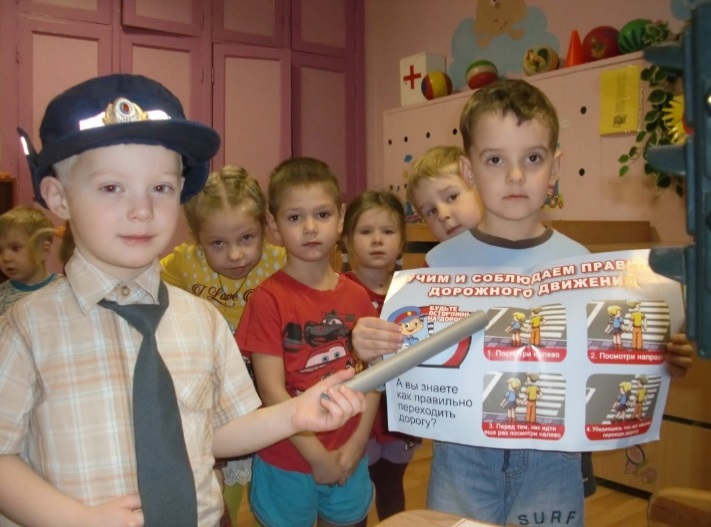 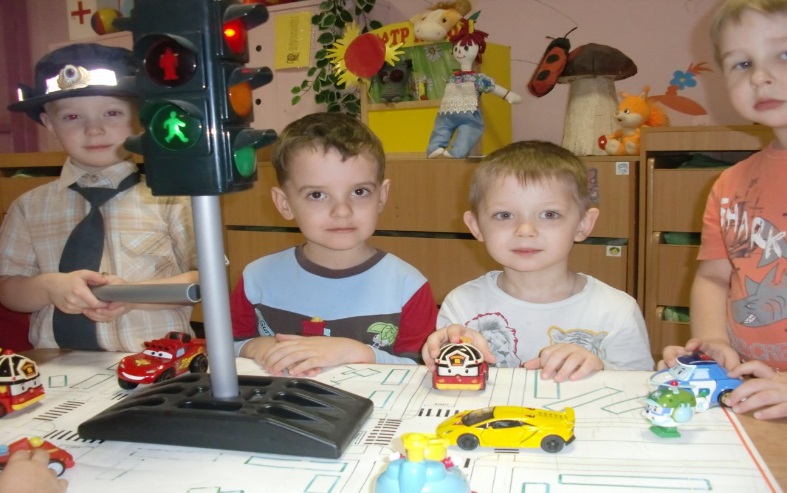 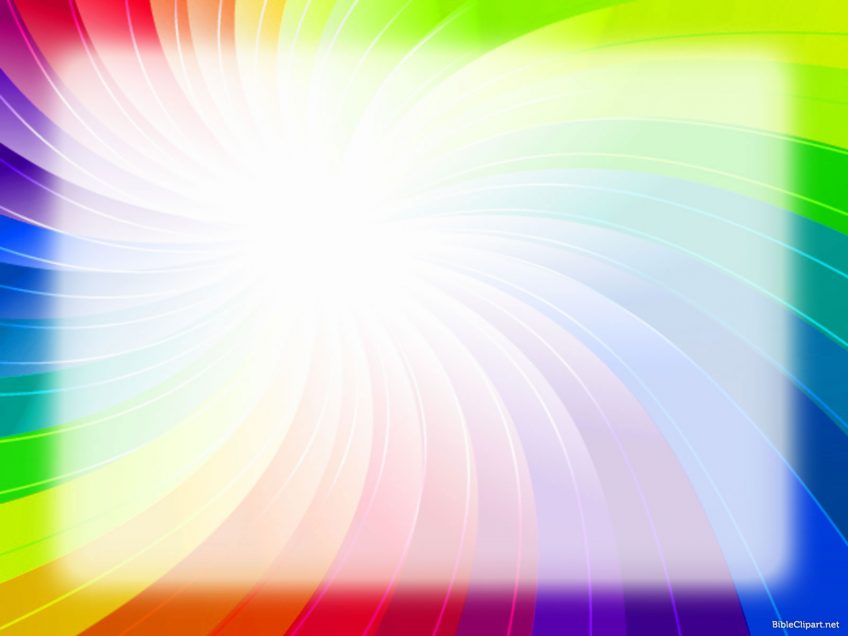 Военно- патриотическая игра «Зарница»
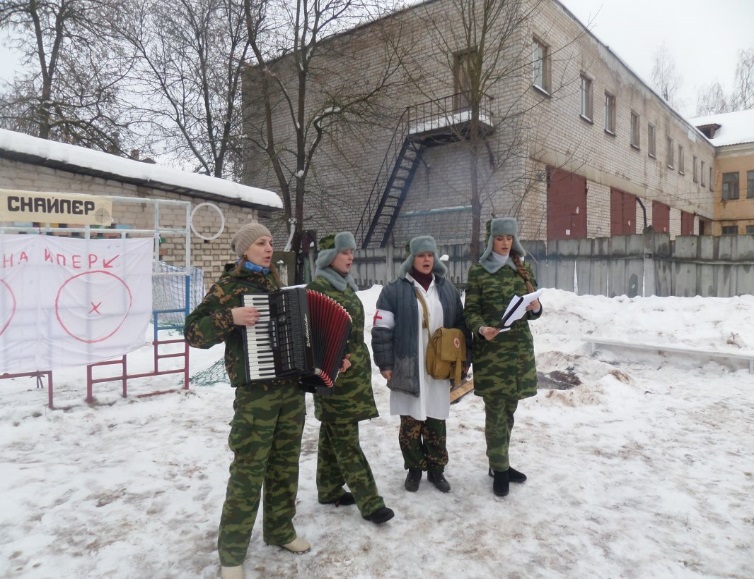 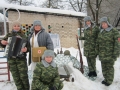 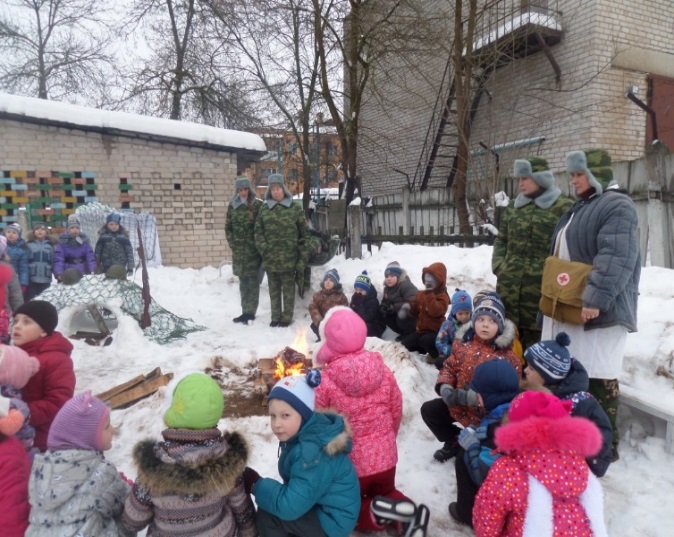 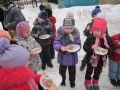 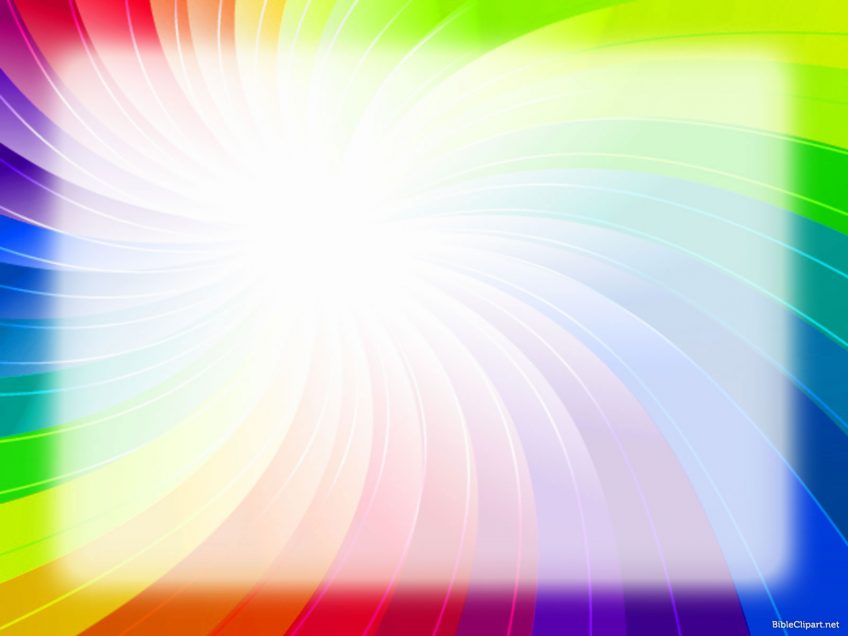 Для воспитания нравственных качеств личности дошкольников, устойчивого интереса и любви  к народному искусству, наши педагоги считают необходимым довести до сознания детей, что они являются носителями русской народной культуры. Поэтому на базе ДОУ создан мини- музей «Русская изба». Большое значение в оформлении мини – музея имеет работа с родителями. Проводим консультации для родителей. Они принимают участие в организации экскурсий, делают своими руками игрушки, куклы, костюмы и обереги. Считаем, одной их эффективных форм знакомства с историей русской культуры, традицией, народной духовностью – работу мини – музея «Русская изба».
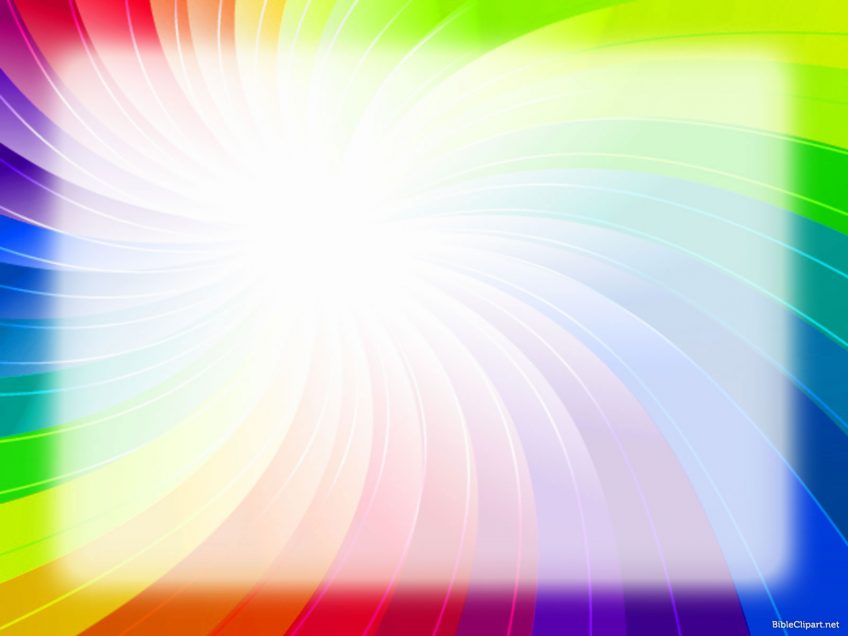 1.Дети получают обширные знания об истории крестьянского жилища – избы, о её устройстве; 
2.Дети знакомятся со старинными предметами домашнего обихода; 
3.Словарный запас обогащается названиями предметов русского быта: «чугун», «ухват», «кочерга», «печь», «прялка», «веретено» и др.; 
4. Знакомство с народным фольклором: песни, хороводы, пословицы, поговорки, игры Псковской области; 
5. Дети знают русские народные игры: «У медведя во бору», «Лиса и зайцы», «Зайка беленький сидит», «Горелки», «Жмурки» и др.; хороводные: «Вставай, вставай Иванушка», «Ровным кругом», и многие другие и играют в них; 
6. Положительное отношение к культурным ценностям, традициям русского народа, гостеприимство, почитание старости; 
7. Знают пословицы, поговорки о хлебе, о труде, о Родине; 
8. Укрепление института семьи, изменение отношения родителей к нравственно – патриотическому воспитанию, как к важному средству формирования личности ребенка.
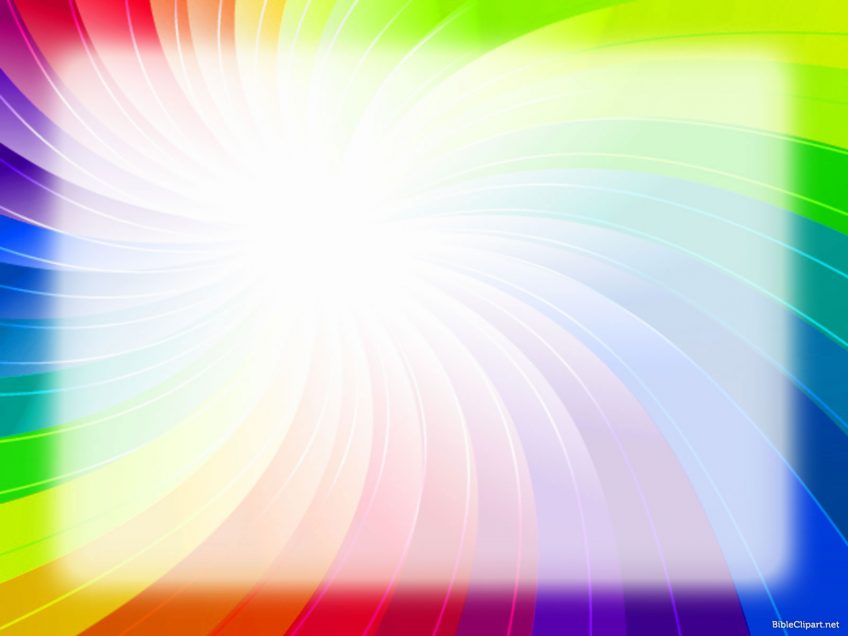 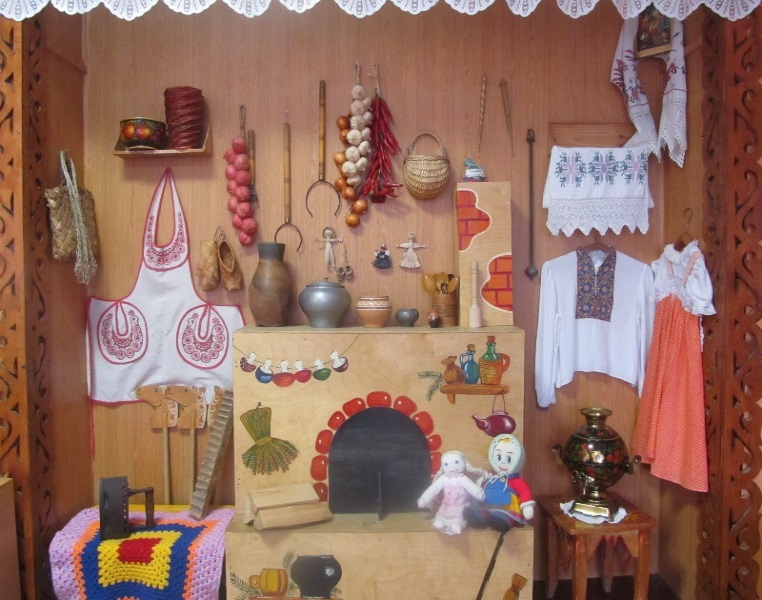 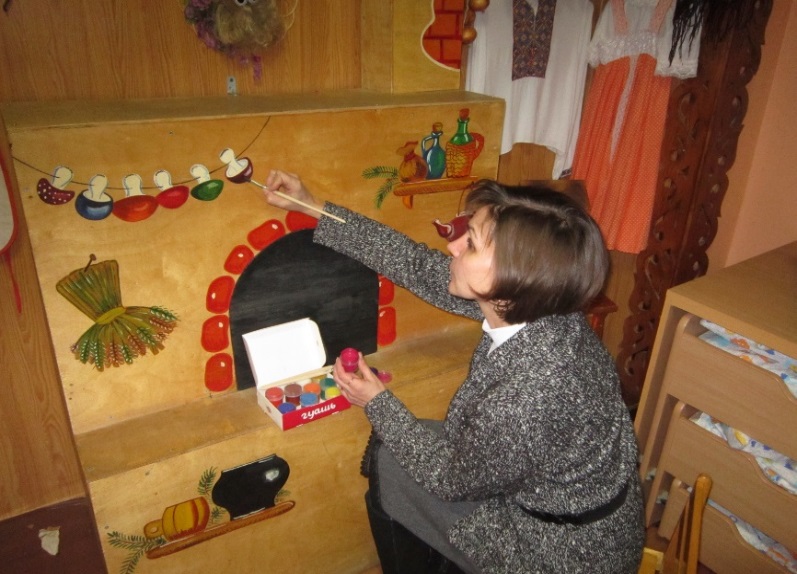 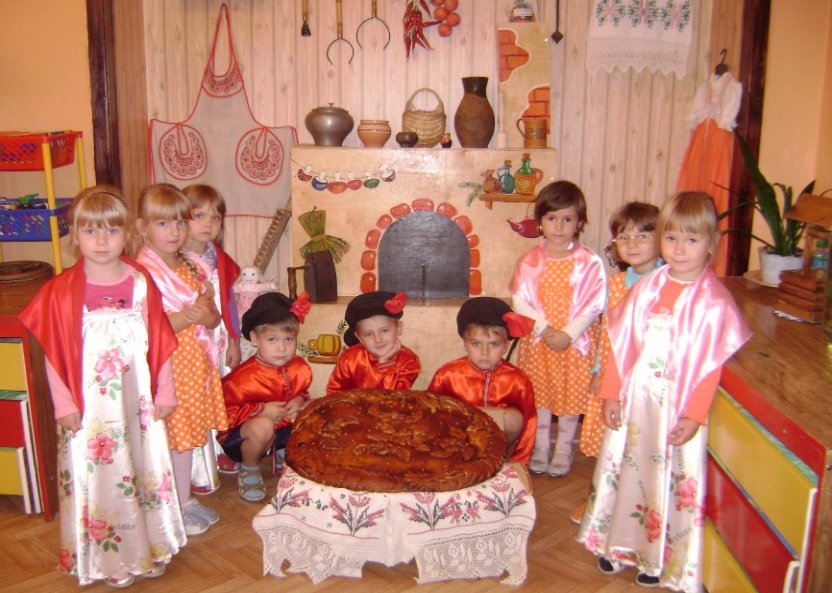 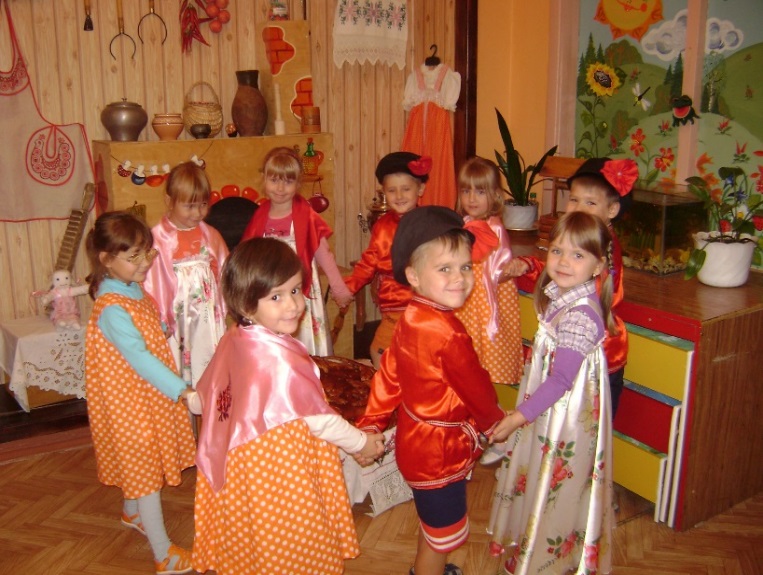 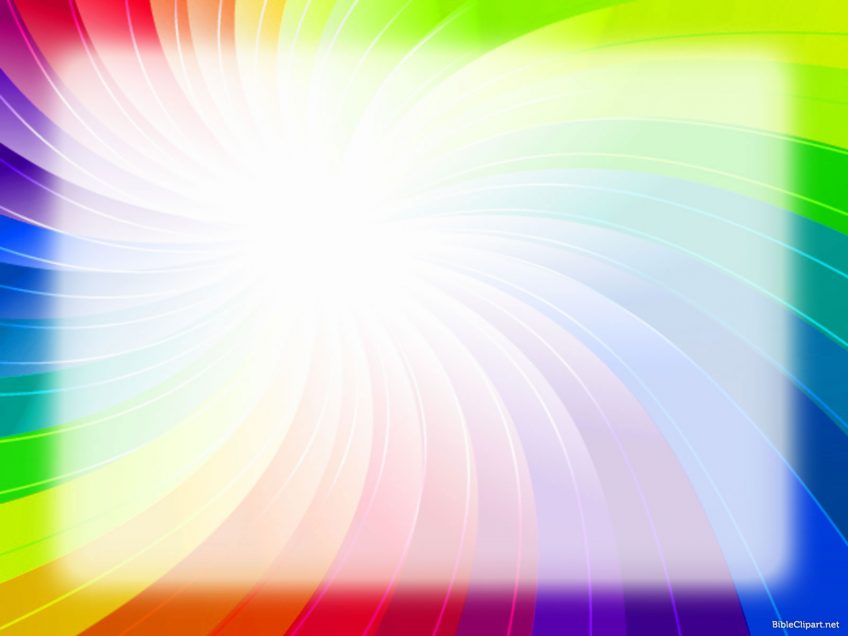 Наши педагоги хорошо понимают, что процветание Родины, уважение к культуре и традициям народа, связь с прошлым, наличие исторической и национальной памяти, непосредственно зависит от воспитания. Также педагоги осознают что воспитывать наших детей нужно на конкретных примерах, исторических событиях. Важны традиции и правила, по которым живет наше сообщество. И в этом на помощь приходит Великолукский краеведческий музей. Занятия с детьми проводится 1 раз в месяц. В начале учебного года совместно планируем цикл музейных занятий и праздников, таких как: «Бабушкины сказки», «В нашей горнице свет», «Легенды Великих Лук», «Великие Луки город воинской славы».
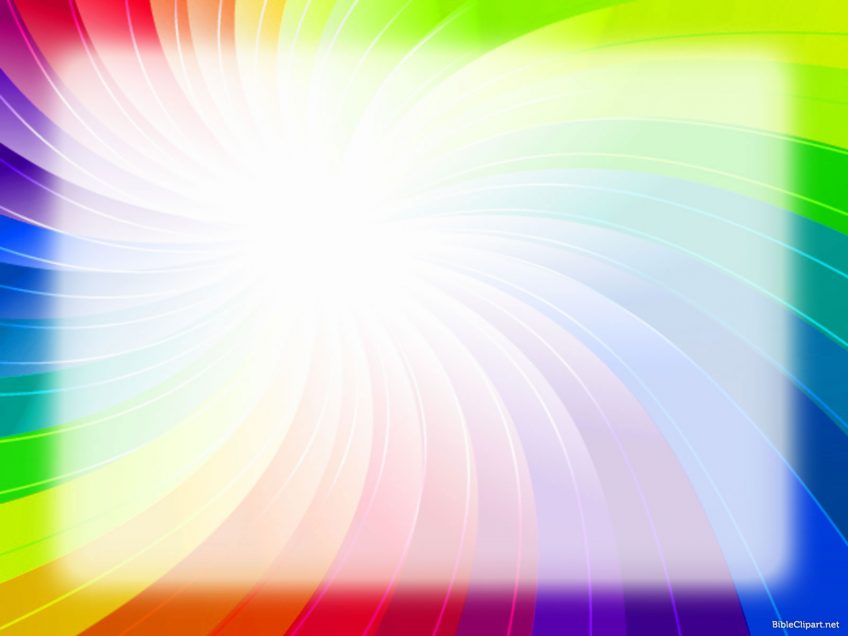 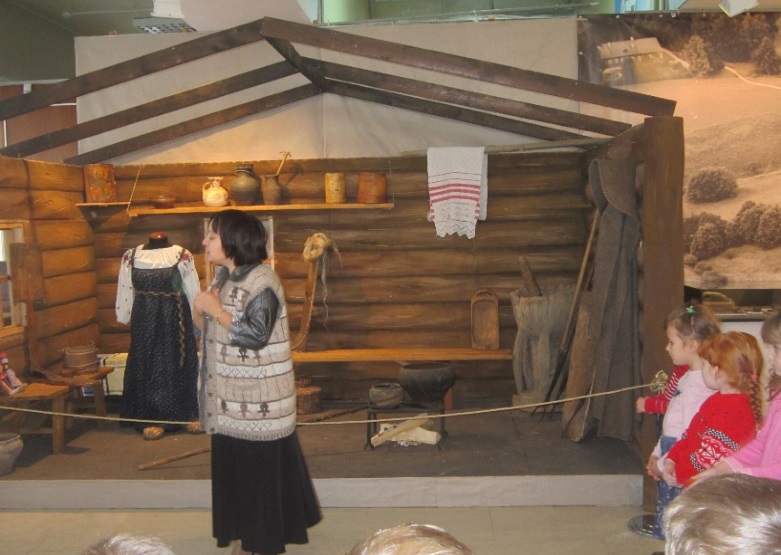 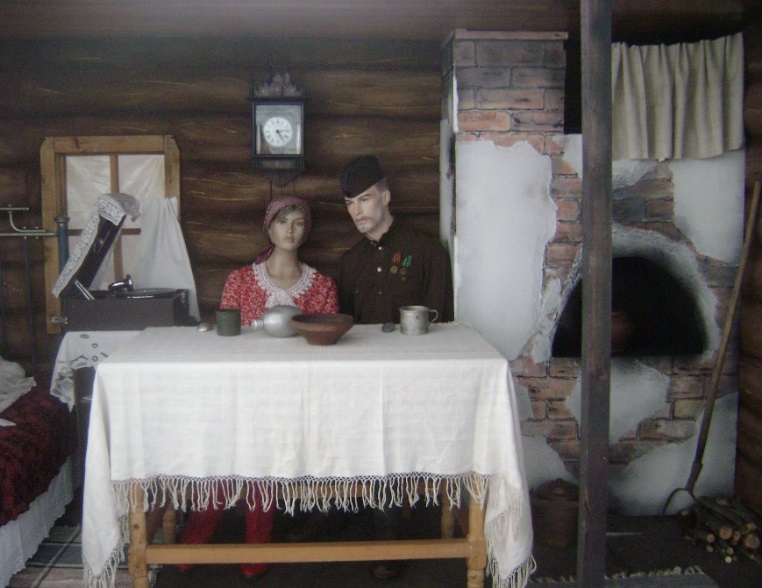 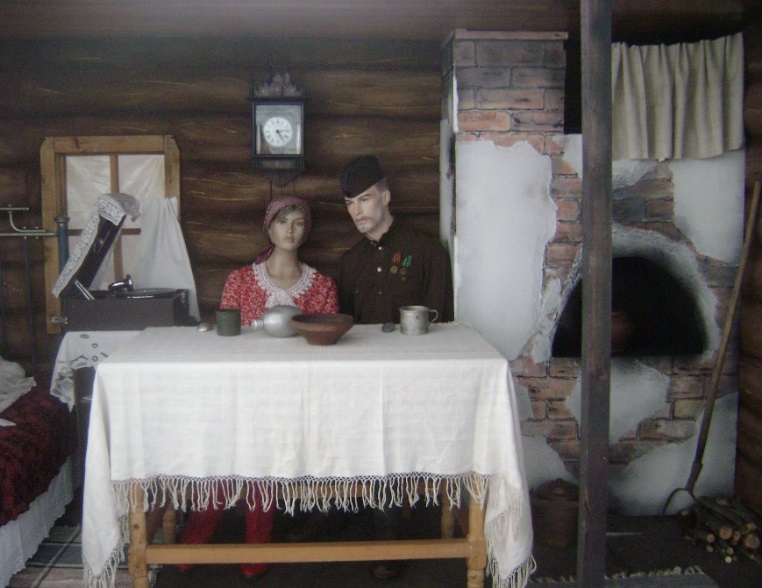 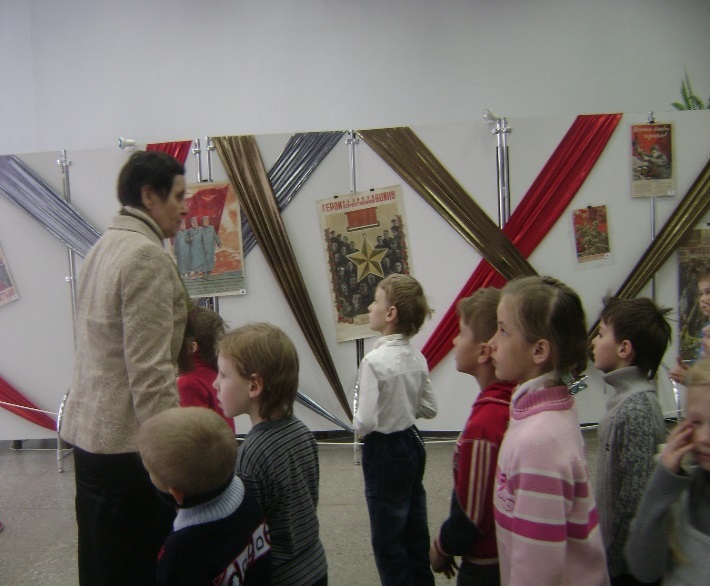 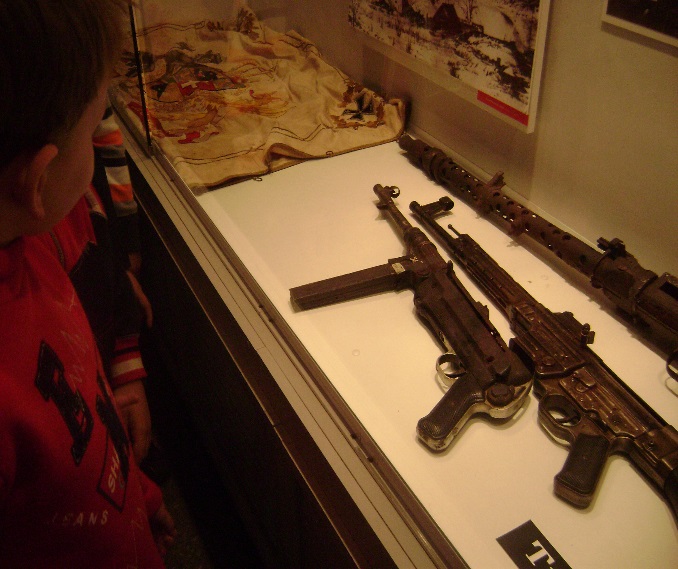 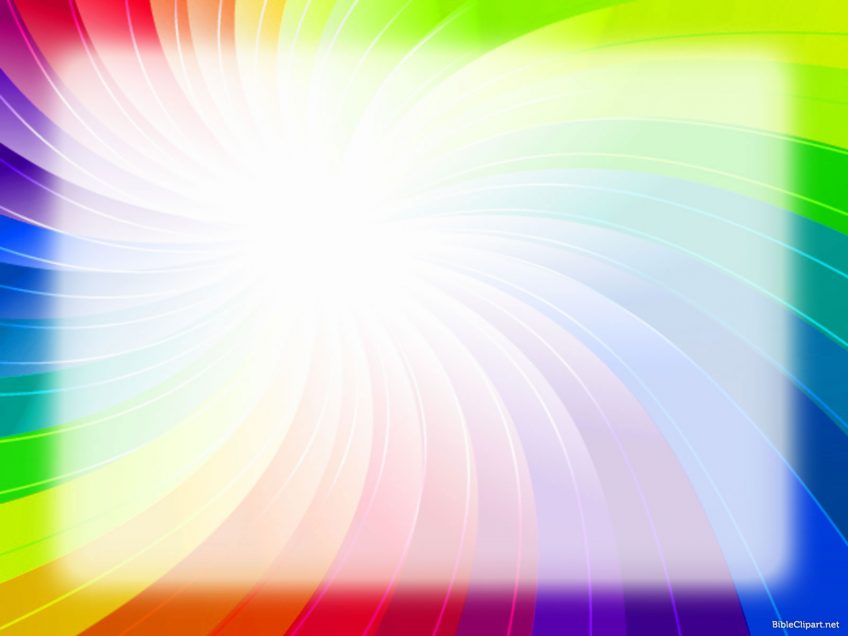 «Я не боюсь ещё и ещё раз повторять: забота о здоровье – это важнейший труд воспитателя. От жизнерадостности,   бодрости детей зависит их духовная жизнь,                                 мировоззрение, умственное развитие,                            прочность знаний, вера в свои силы».В.А. Сухомлинский
Здоровьесберегающие технологии в дошкольном образовании - технологии, направленные на решение приоритетной задачи современного дошкольного образования-задачи сохранения, поддержания и обогащения здоровья субъектов педагогического процесса в детском саду: детей, педагогов и родителей.
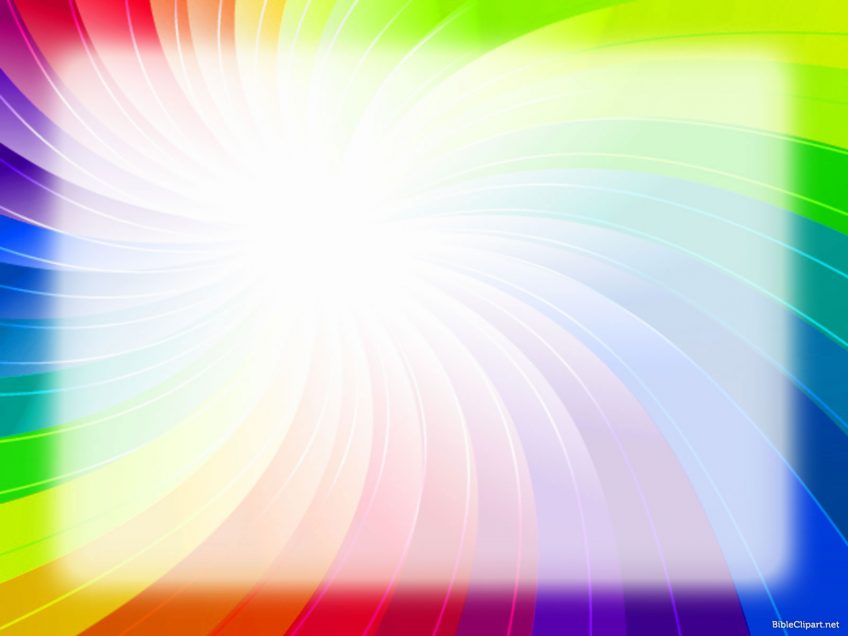 В нашем детском саду используются технологии обучения здоровому образу жизни:
 Физкультурное занятие.
Проблемно-игровые (игротренинги и игротерапия).
Коммуникативные игры.
Занятия из серии «Здоровья».
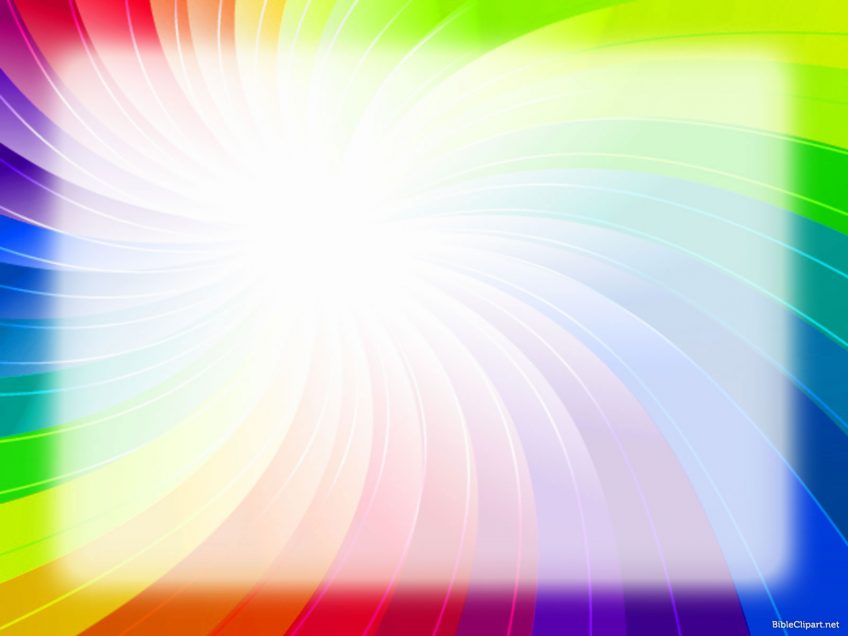 Релаксация – в любом подходящем помещении, в зависимости от состояния детей и целей, педагог определяет интенсивность технологии. Для всех возрастных групп. Можно использовать спокойную классическую музыку (Чайковский, Рахманинов), звуки природы.
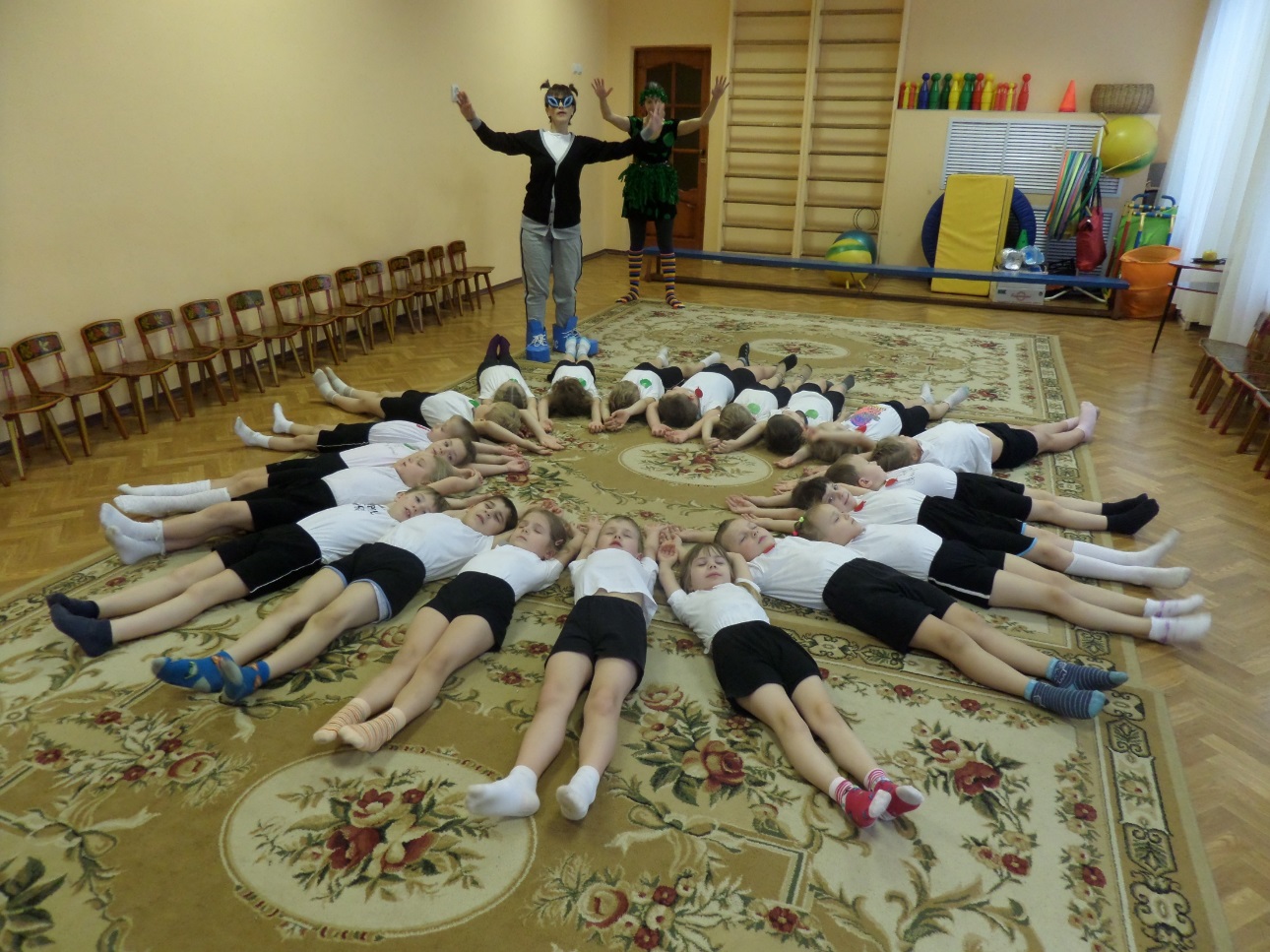 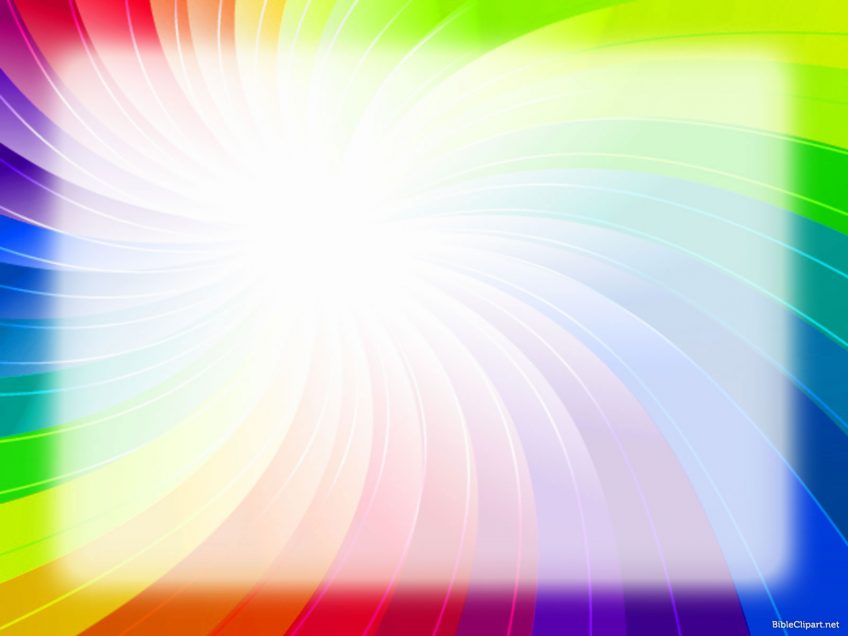 Динамическая гимнастика – ежедневно после дневного сна, 5-10 мин.
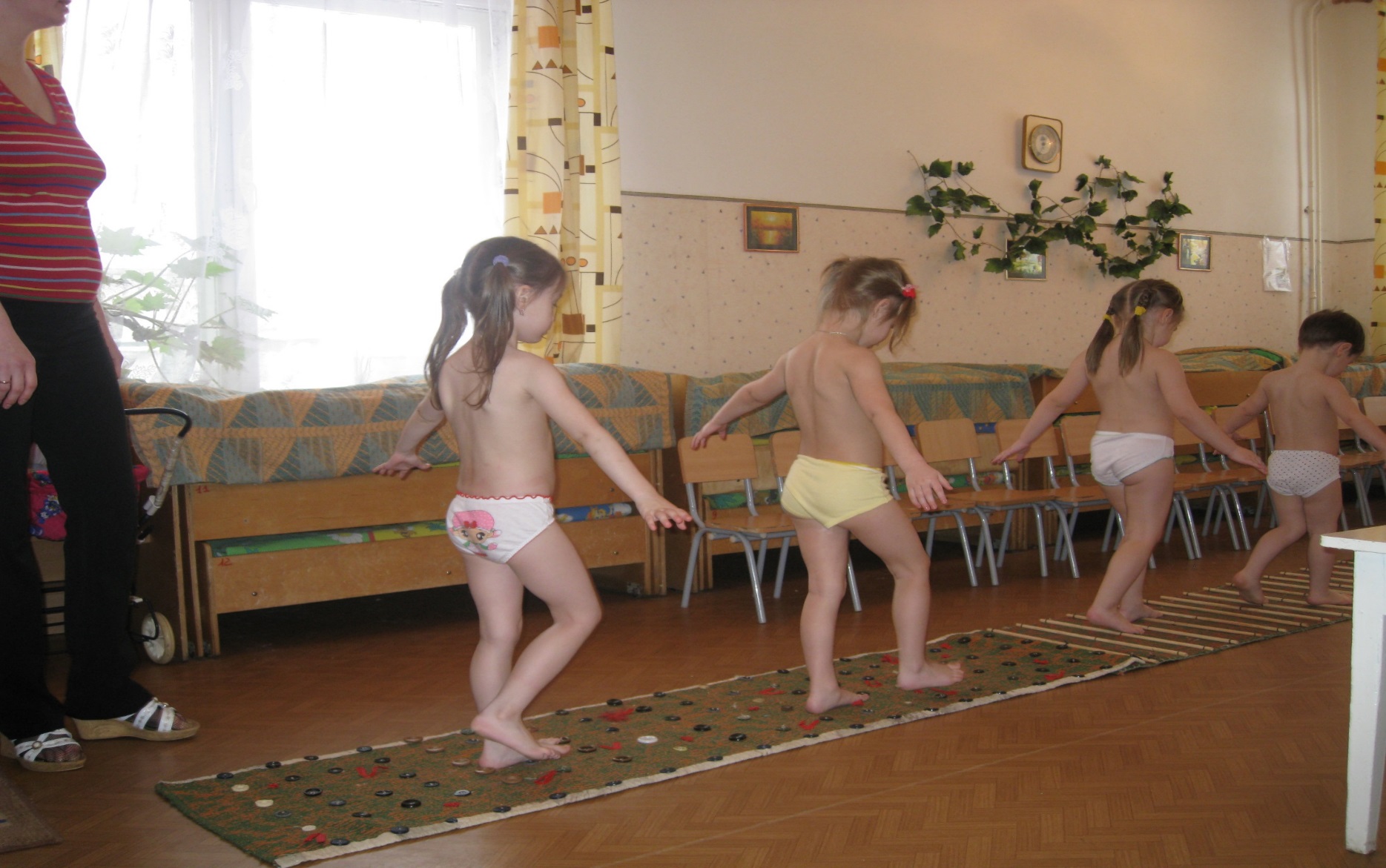 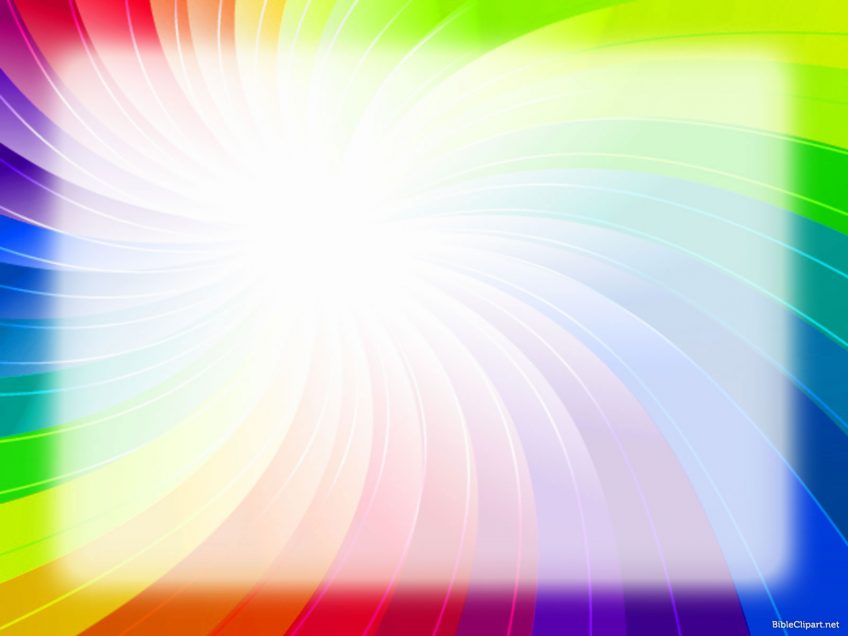 Не маловажное значение в социально- личностном развитии детей дошкольников имеют встречи с природой. В нашем детском саду стали традицией экскурсии в лес, парк. Проведение различных праздников, встреч, походов.
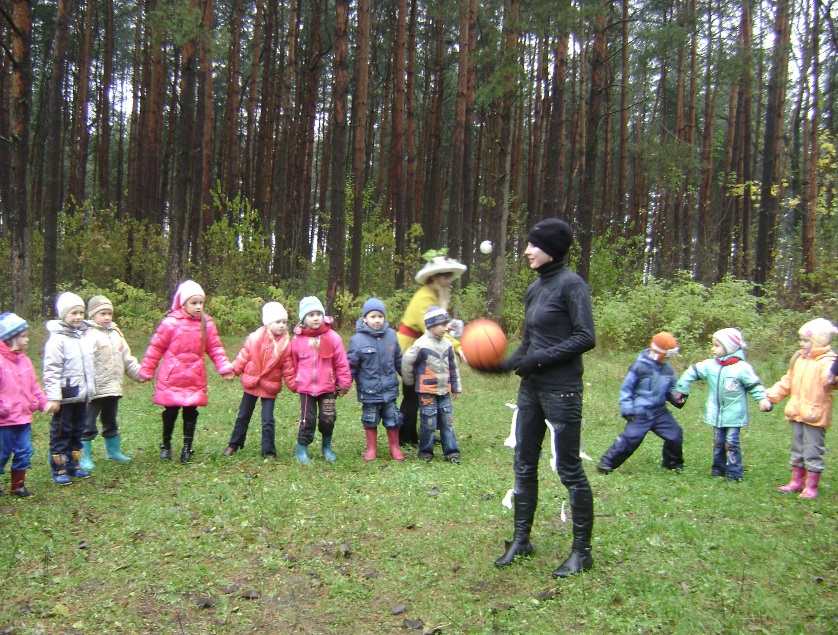 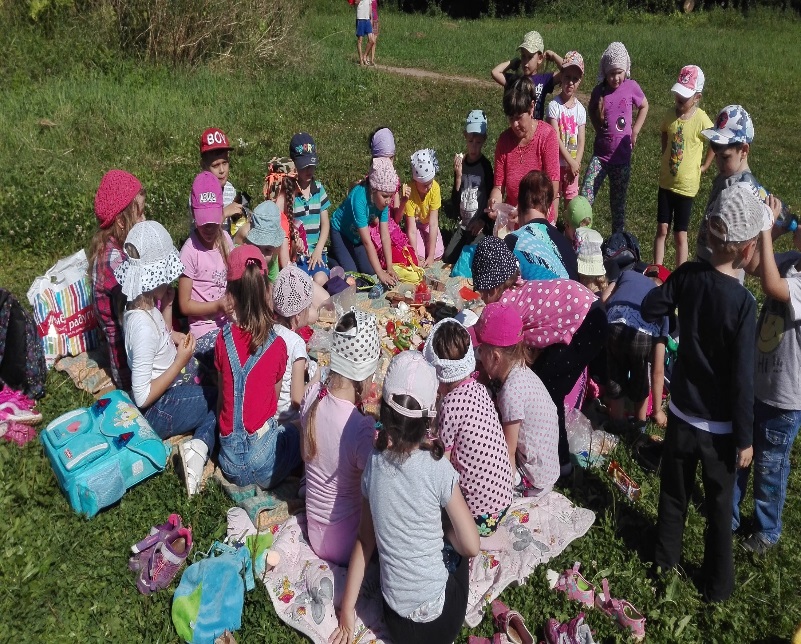 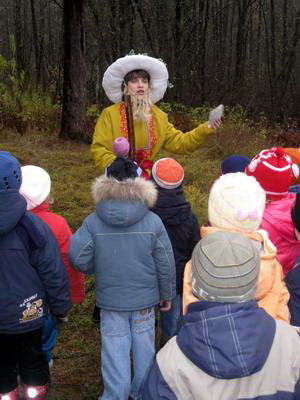 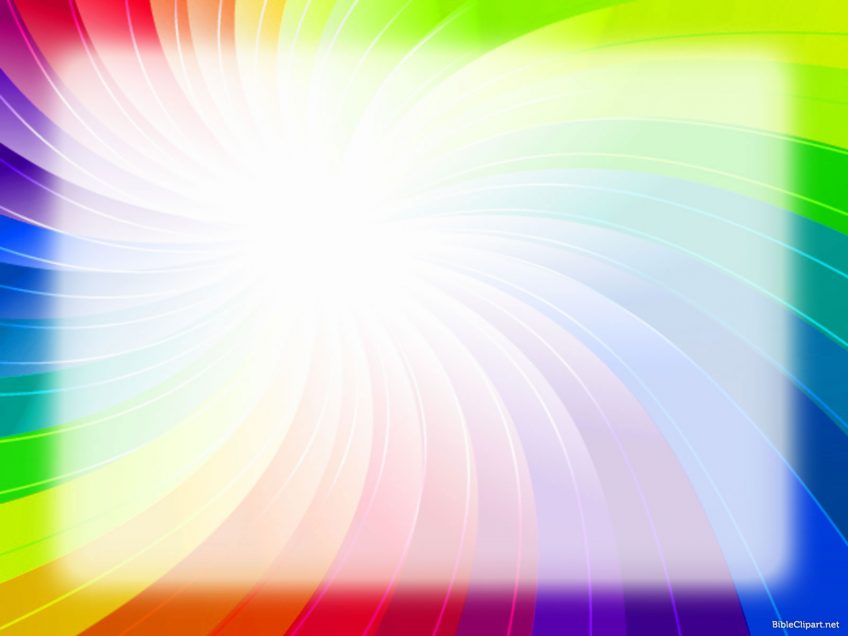 СПАСИБО ЗА ВНИМАНИЕ!